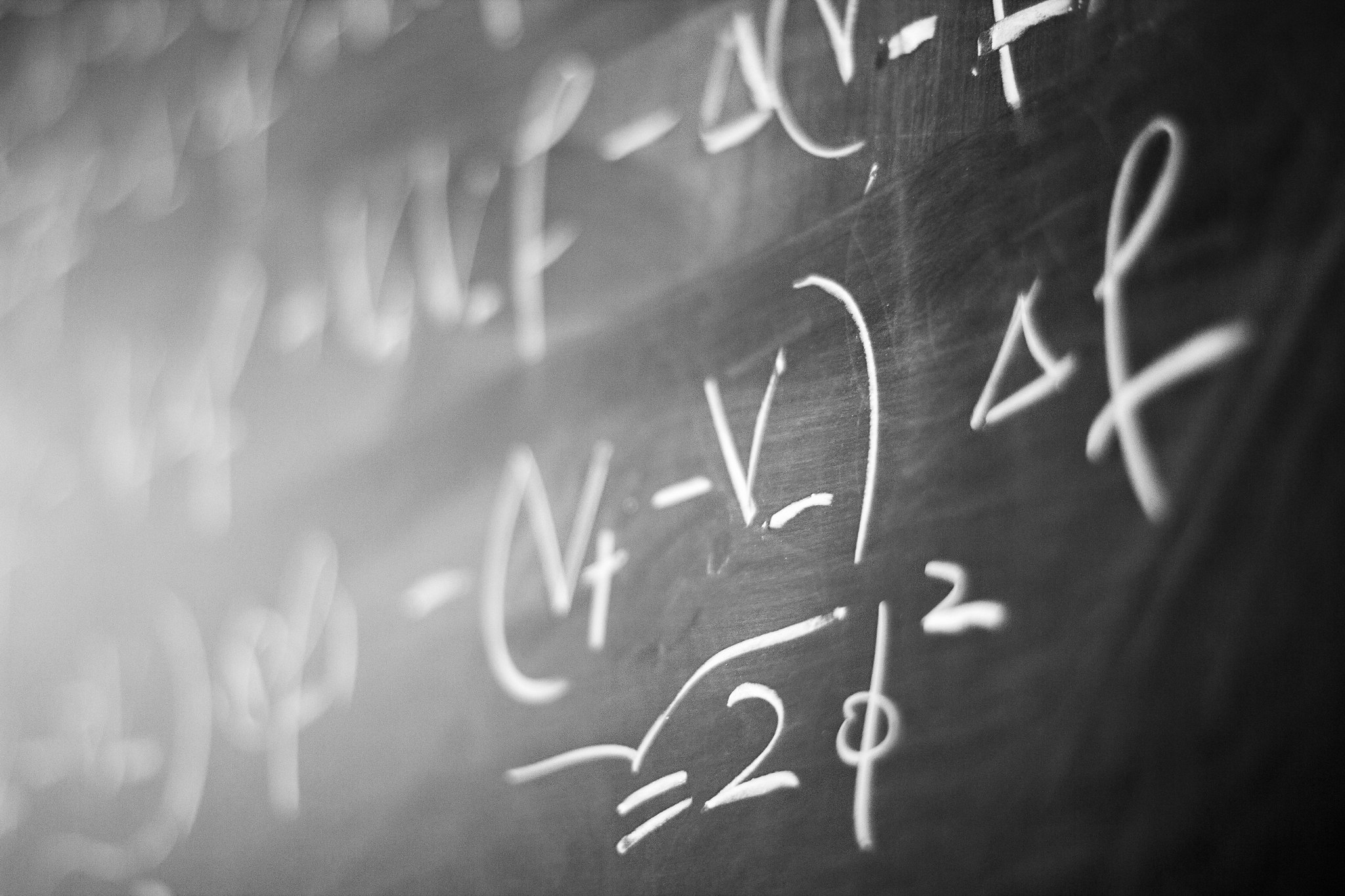 LES CHAUSSURES
M. Durand a 125 euros en poche. Il entre dans un magasin et s'achète une paire de chaussures à 87 euros. 

Avec combien d'argent ressort-il du magasin ?
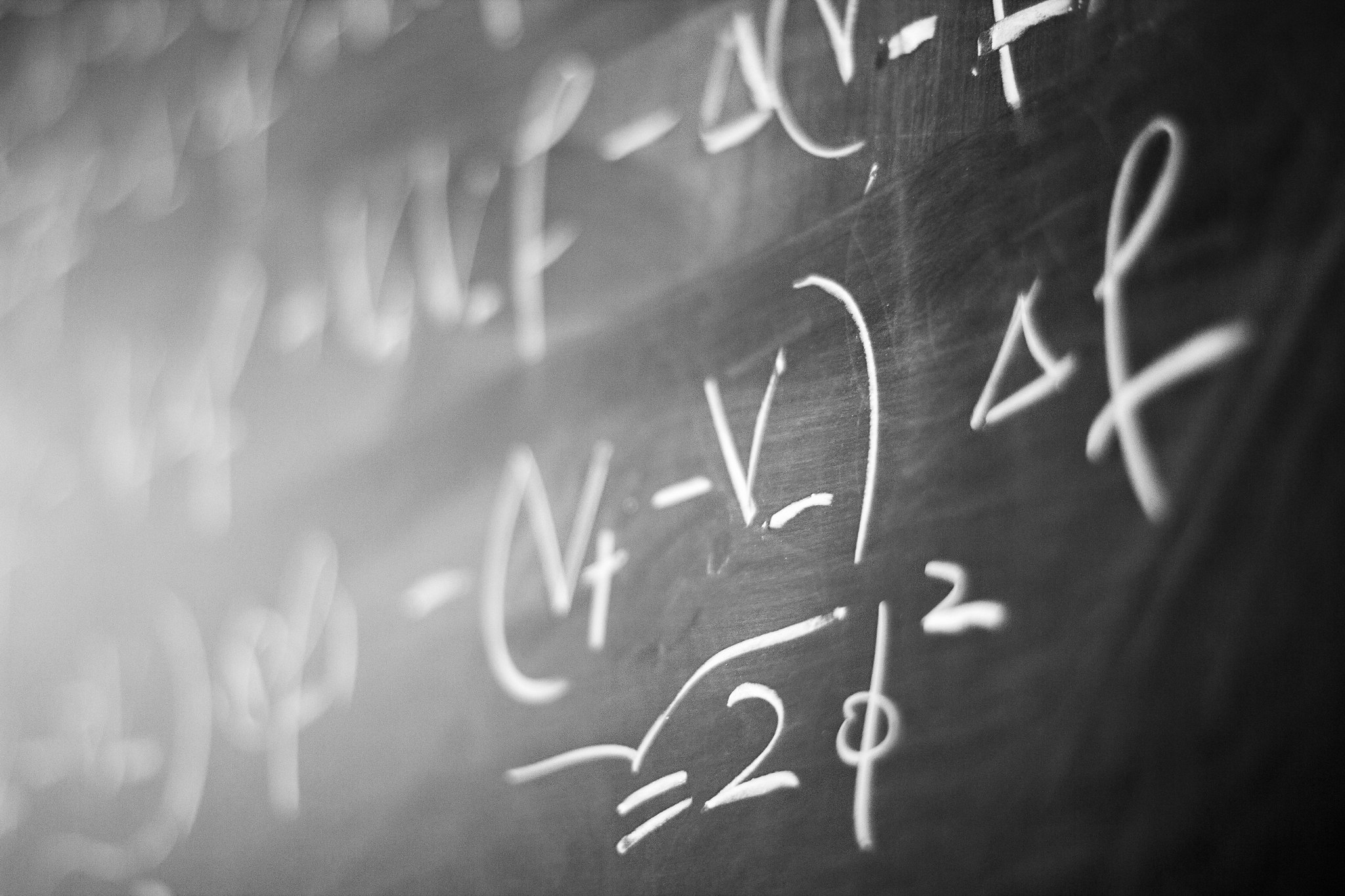 M. Durand a 125 euros en poche. Il entre dans un magasin et s'achète une paire de chaussures à 87 euros. 

Avec combien d'argent ressort-il du magasin ?
LES CHAUSSURES
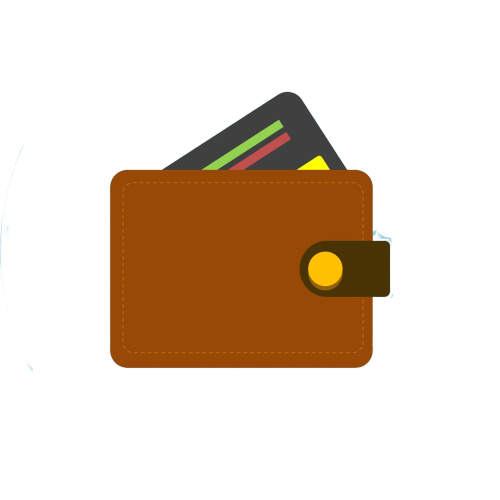 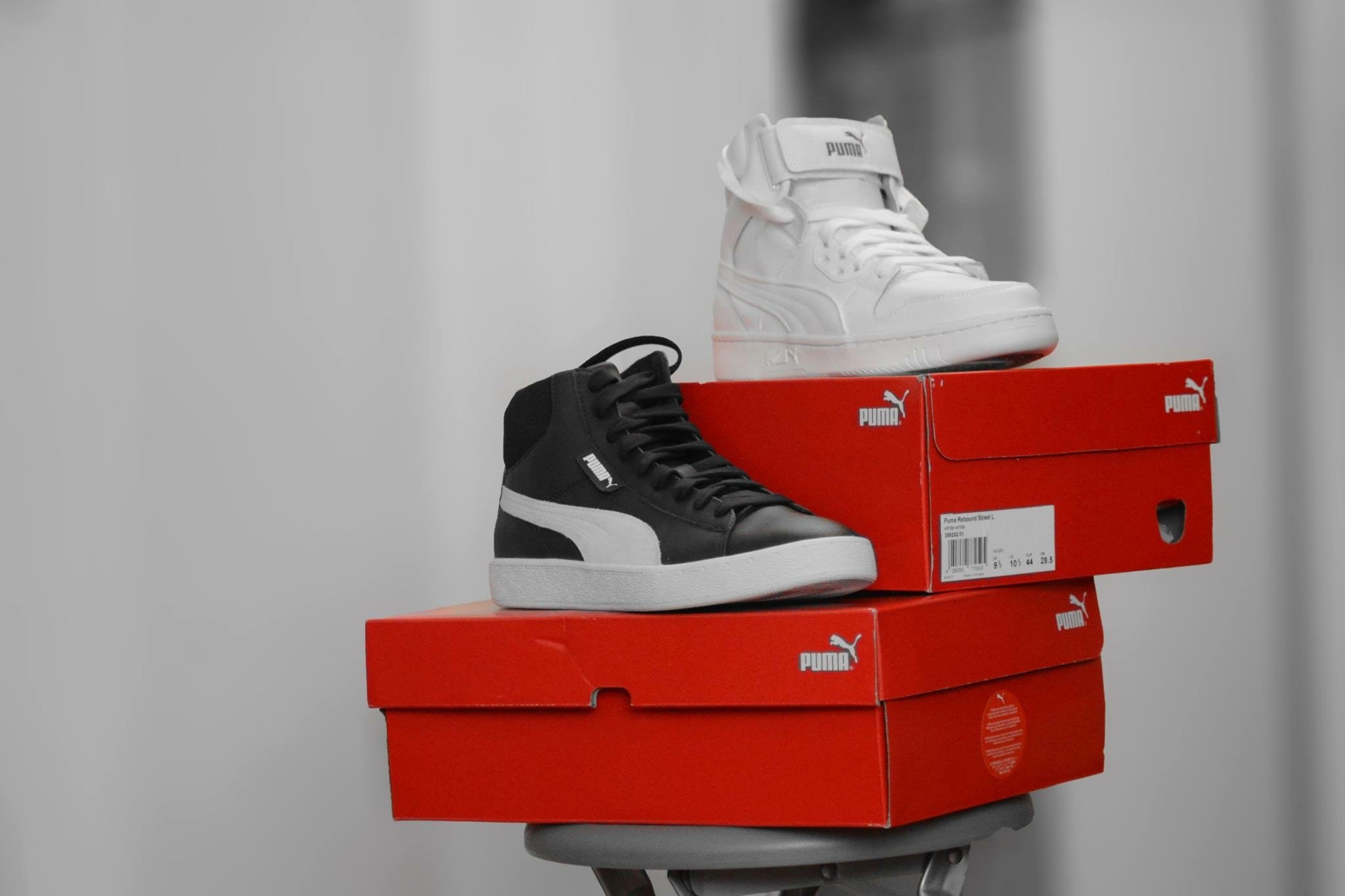 125 €
87 €
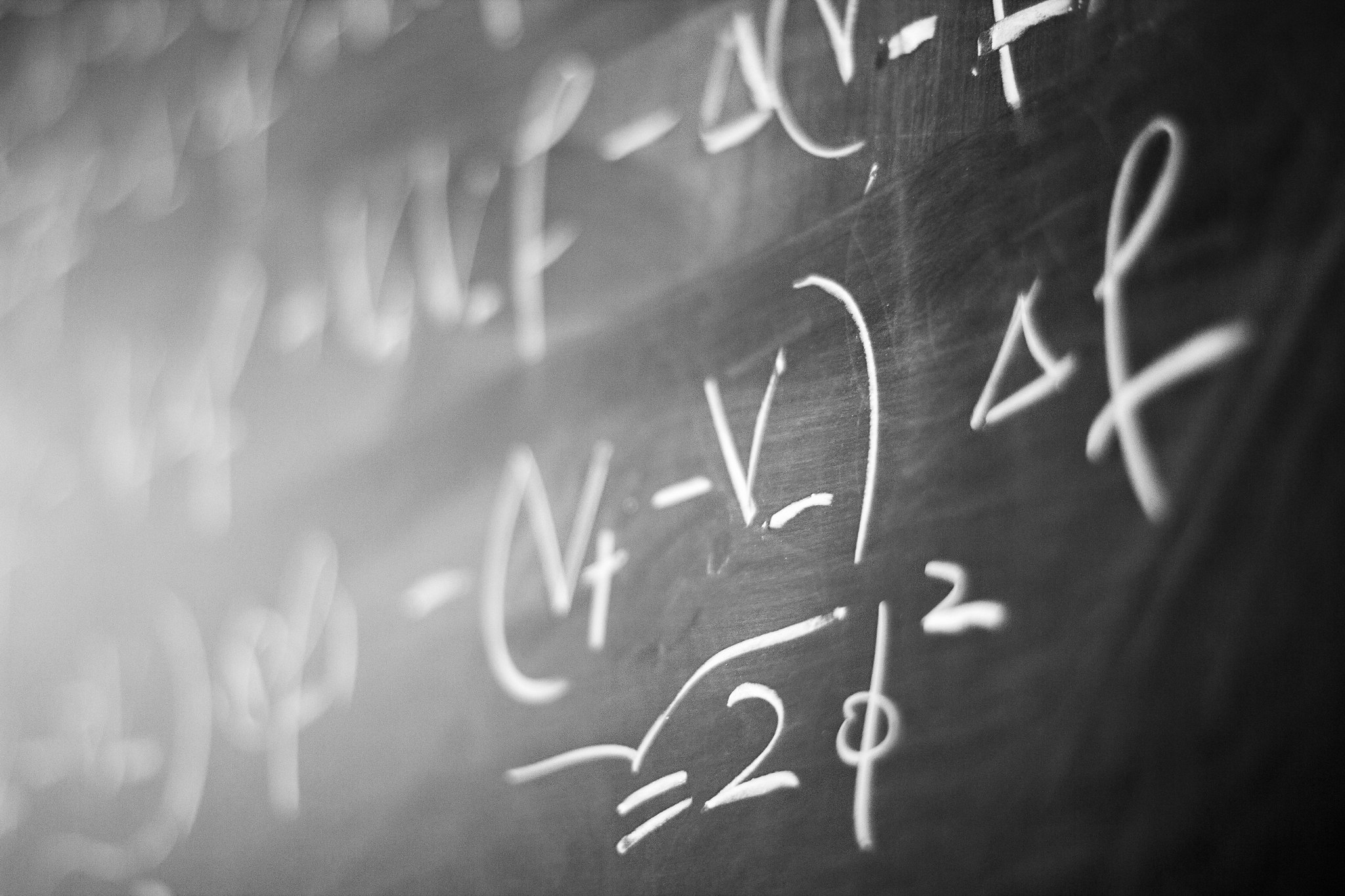 M. Durand a 125 euros en poche. Il entre dans un magasin et s'achète une paire de chaussures à 87 euros. 

Avec combien d'argent ressort-il du magasin ?
LES CHAUSSURES
APRÈS

?
PENDANT

87 €
AVANT

125 €
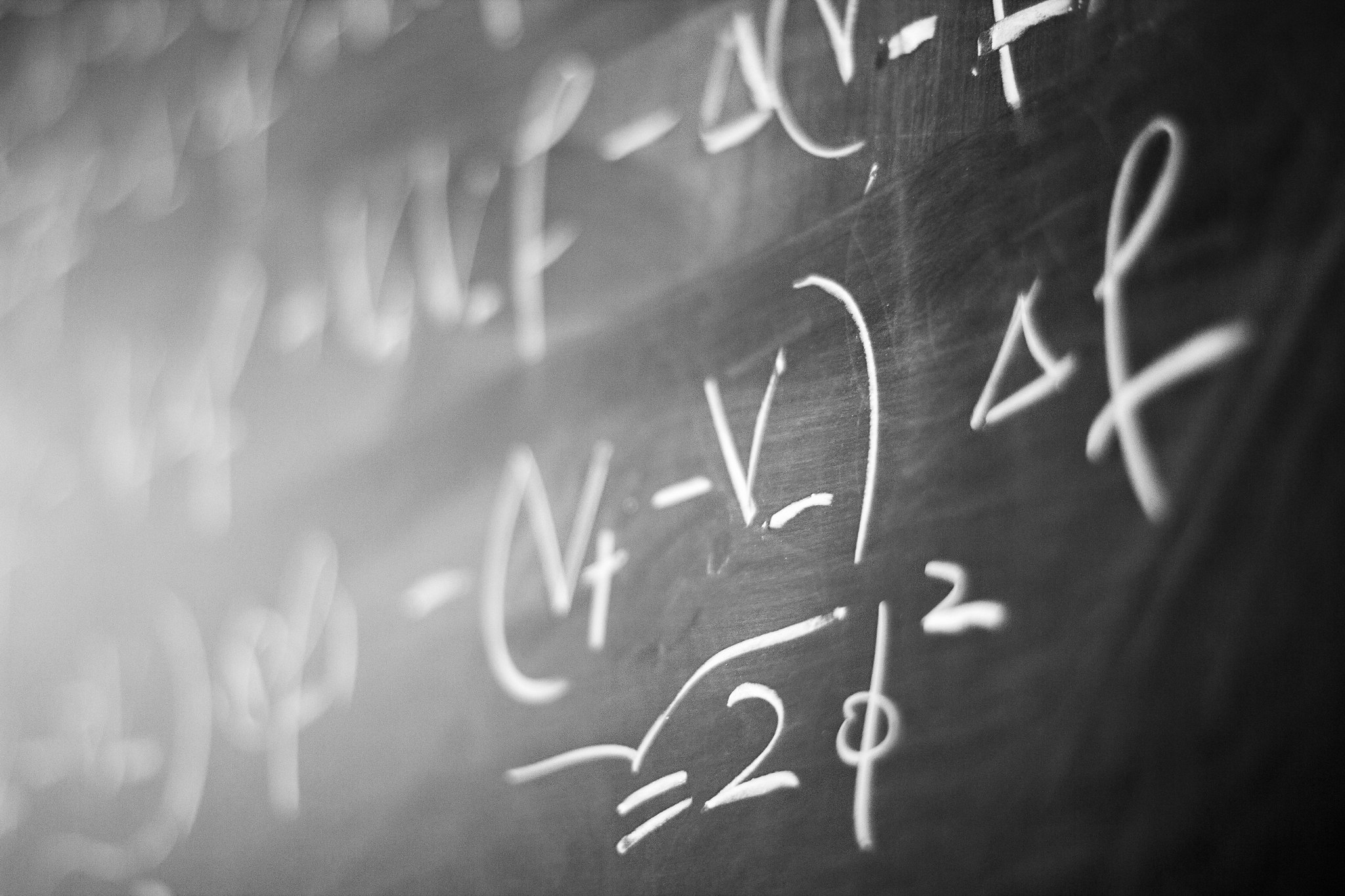 M. Durand a 125 euros en poche. Il entre dans un magasin et s'achète une paire de chaussures à 87 euros. 

Avec combien d'argent ressort-il du magasin ?
LES CHAUSSURES
PROBLÈME AVANT/APRÈS
ou transformation
APRÈS

?
PENDANT
ou
87 €
AVANT

125 €
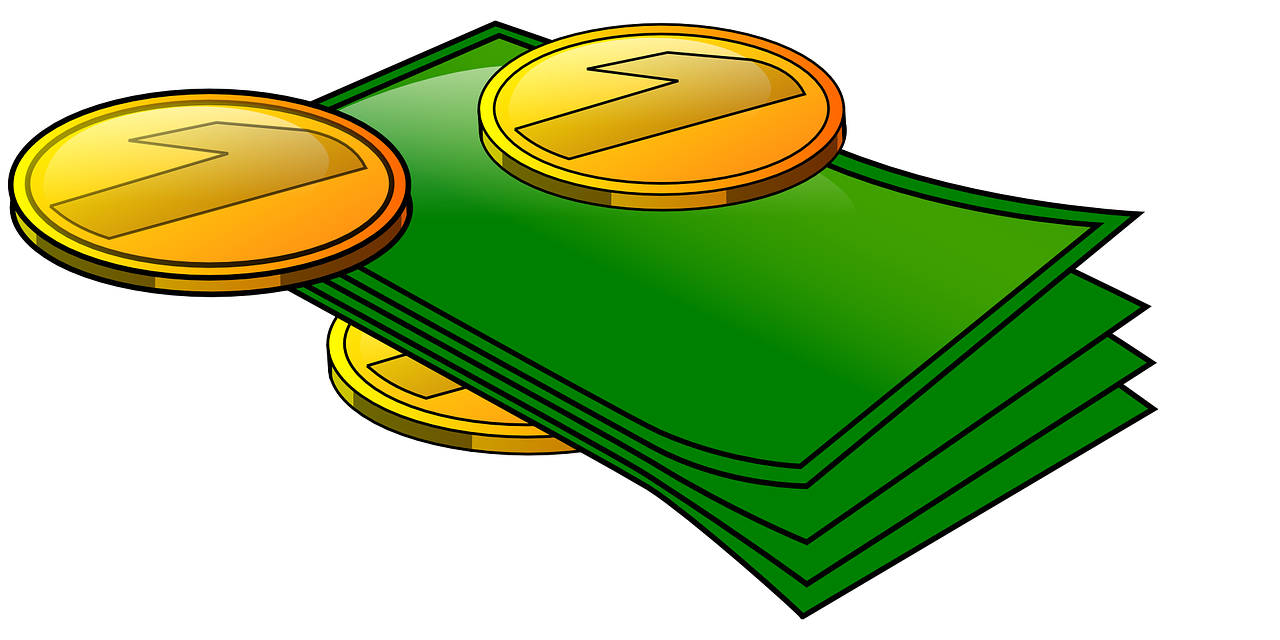 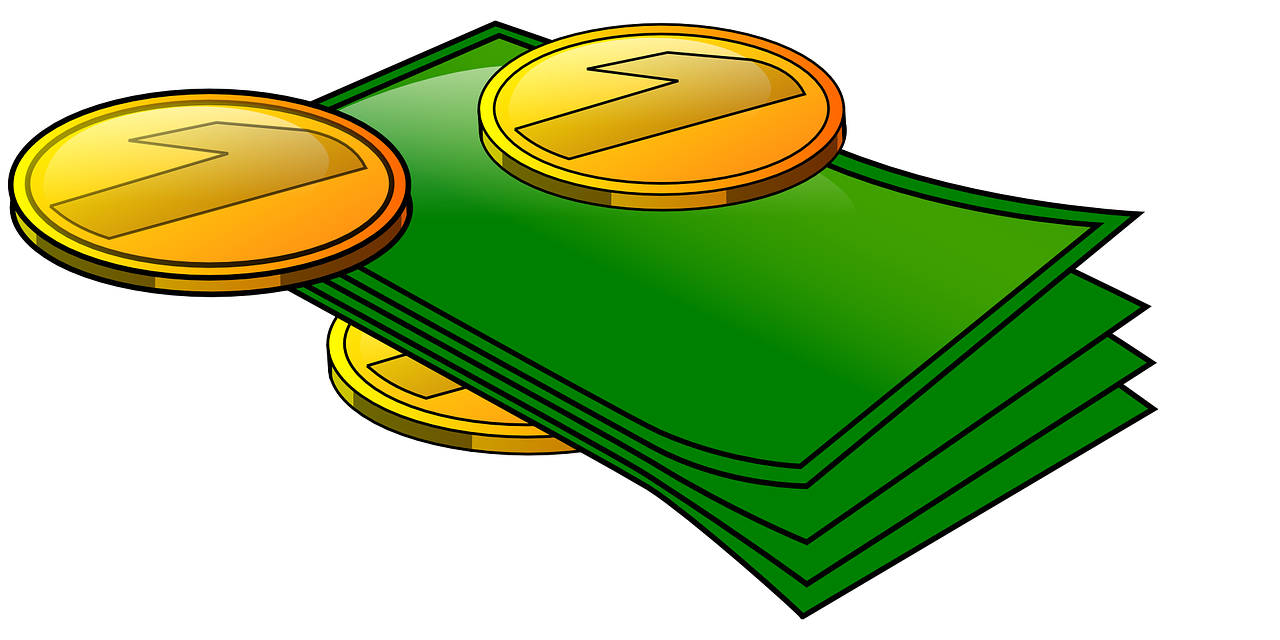 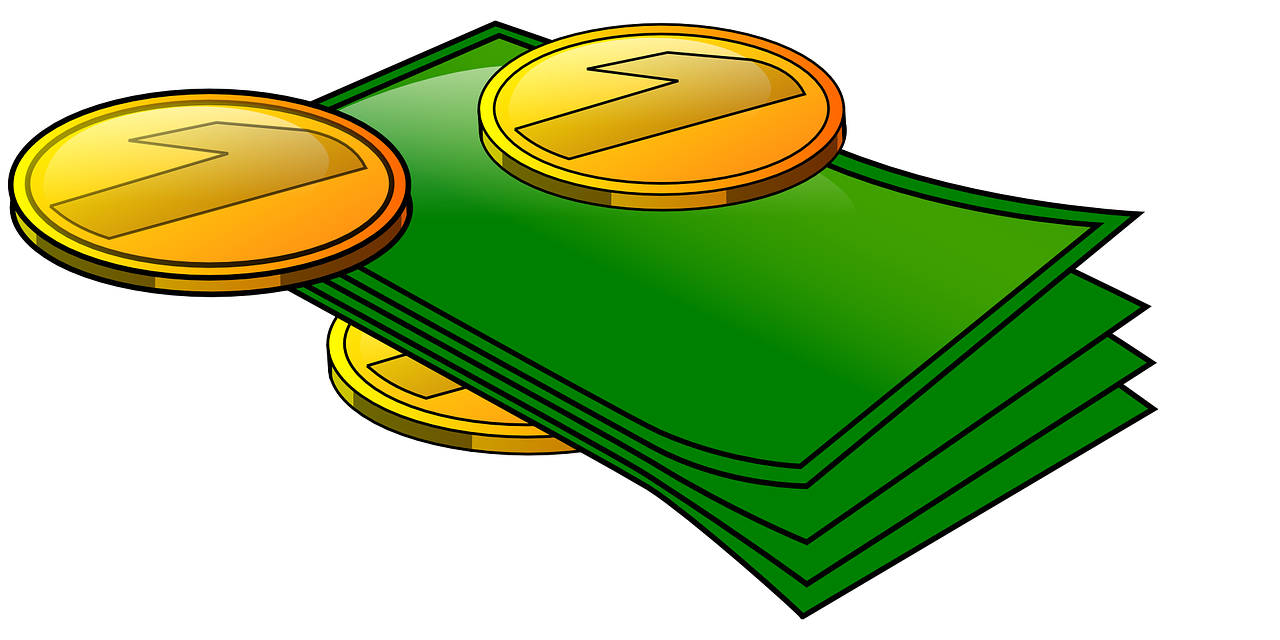 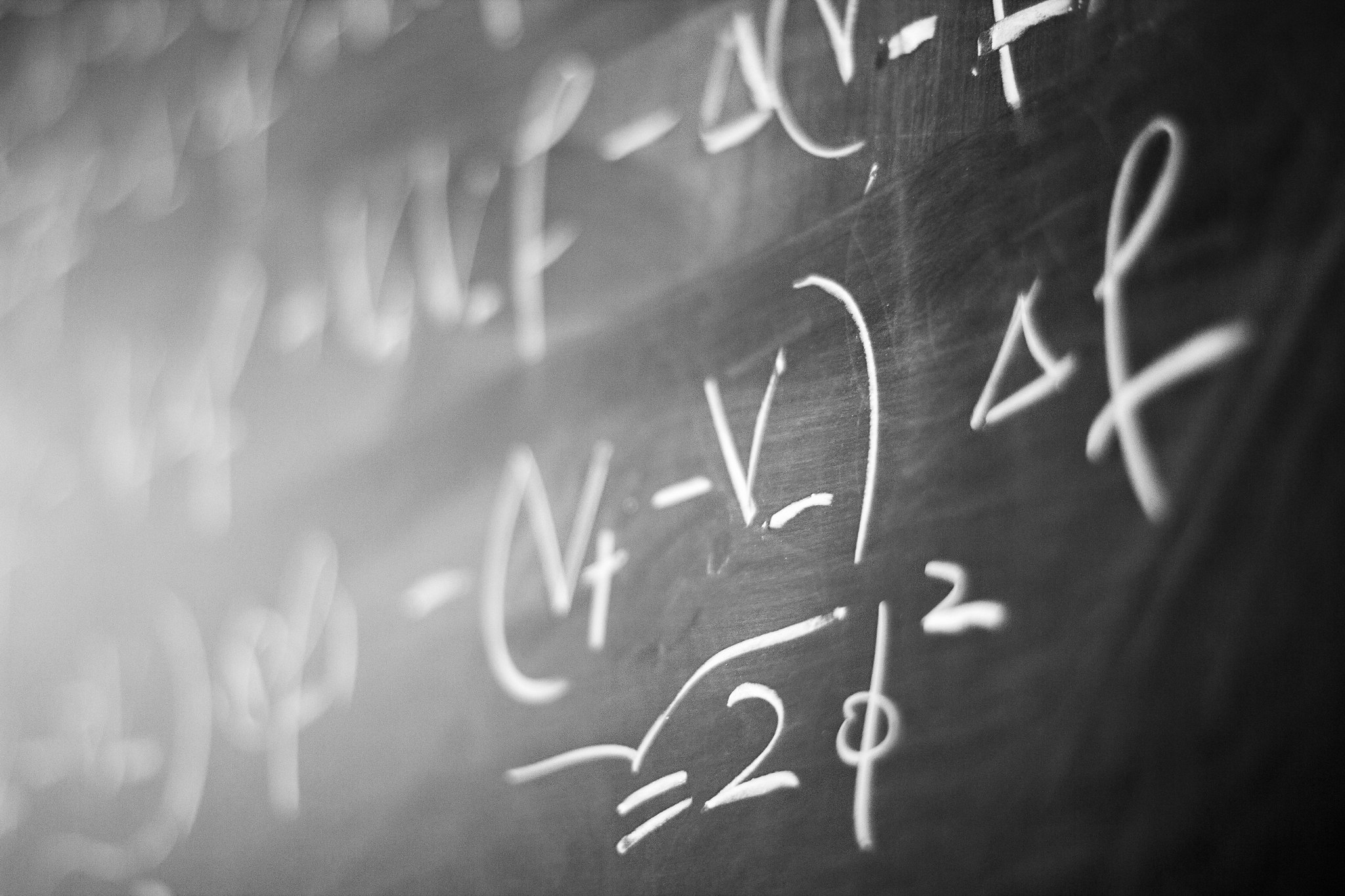 M. Durand a 125 euros en poche. Il entre dans un magasin et s'achète une paire de chaussures à 87 euros. 

Avec combien d'argent ressort-il du magasin ?
LES CHAUSSURES
PROBLÈME AVANT/APRÈS
ou transformation
ÉTAT FINAL

?
TRANSFORMATION
ou
87 €
ÉTAT INITIAL

125 €
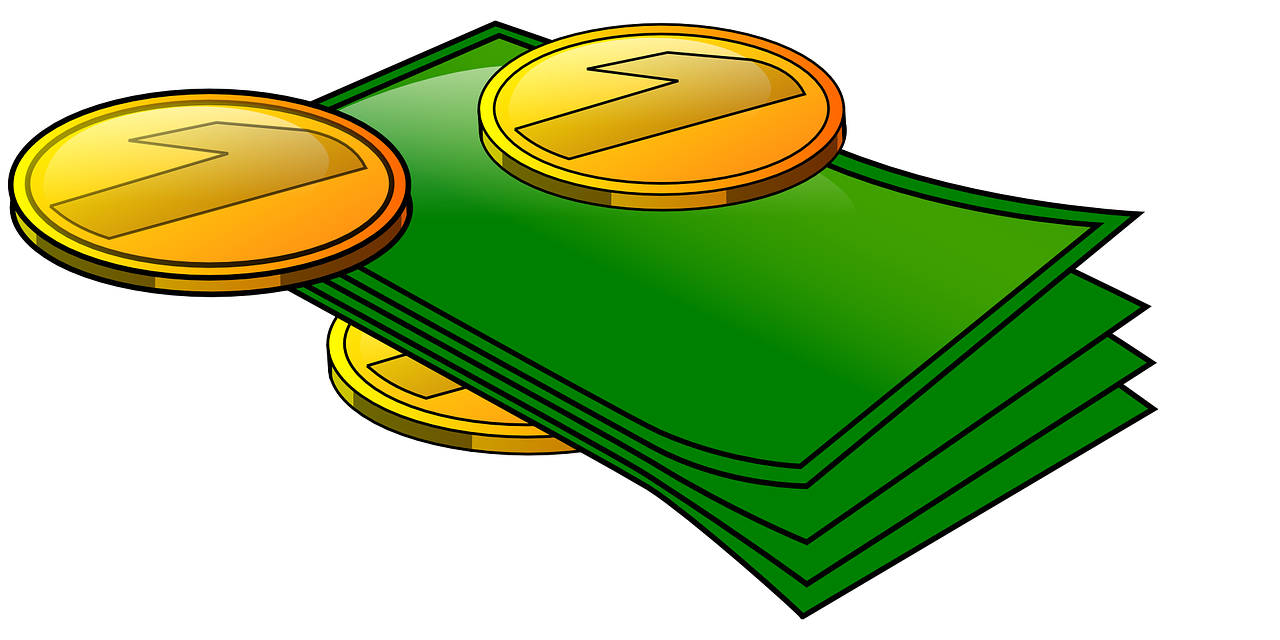 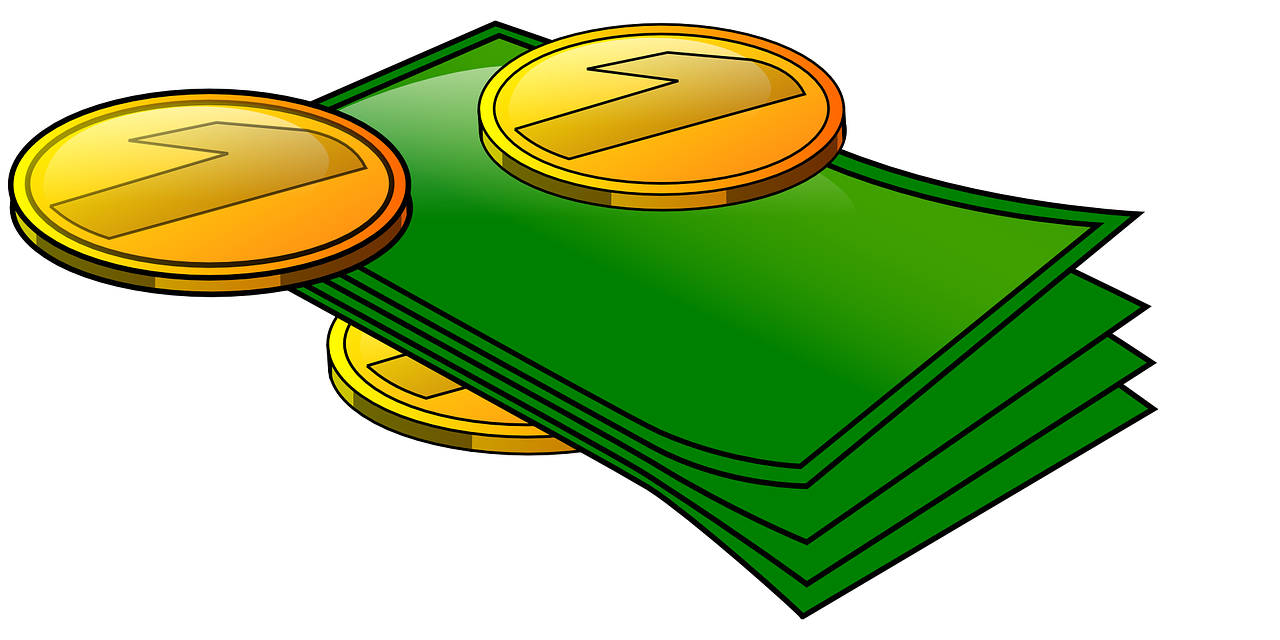 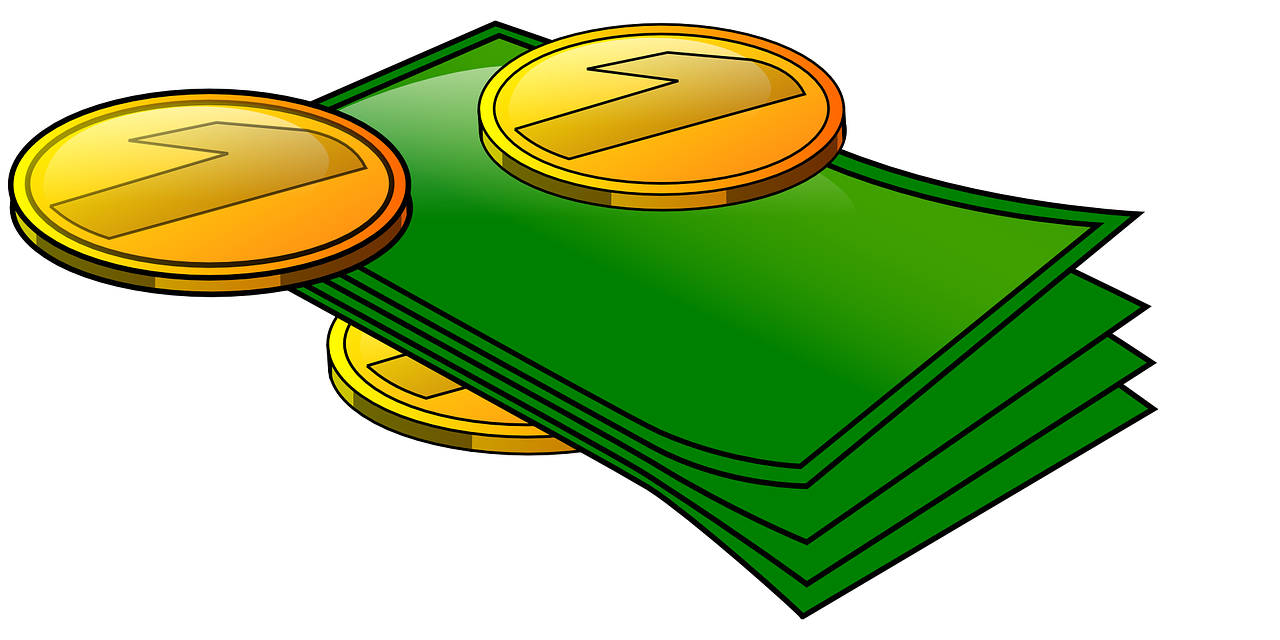 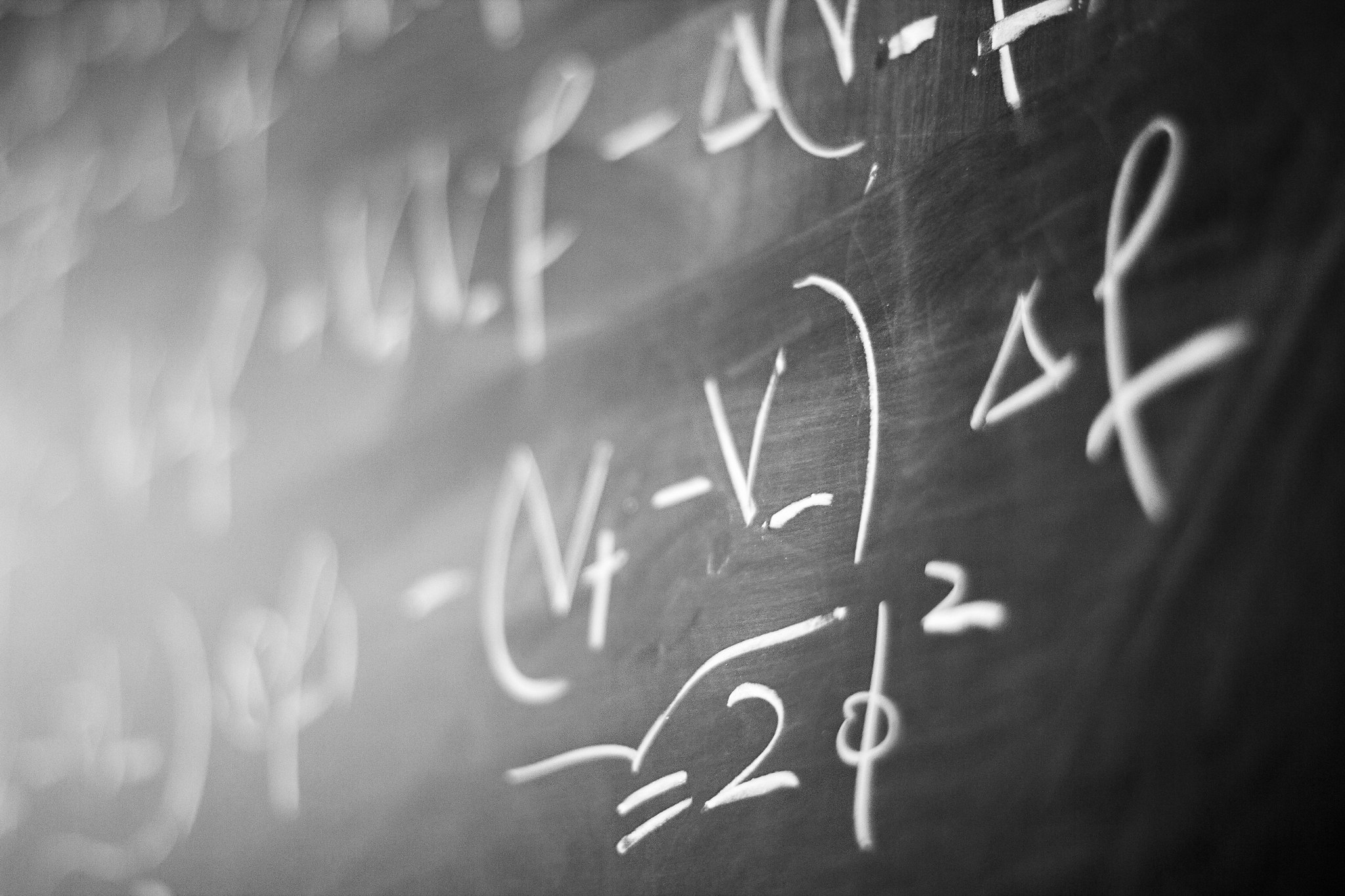 M. Durand a 125 euros en poche. Il entre dans un magasin et s'achète une paire de chaussures à 87 euros. 

Avec combien d'argent ressort-il du magasin ?
LES CHAUSSURES
PROBLÈME AVANT/APRÈS
ou transformation
ÉTAT FINAL

?
TRANSFORMATION
ÉTAT INITIAL

125 €
125
?
87
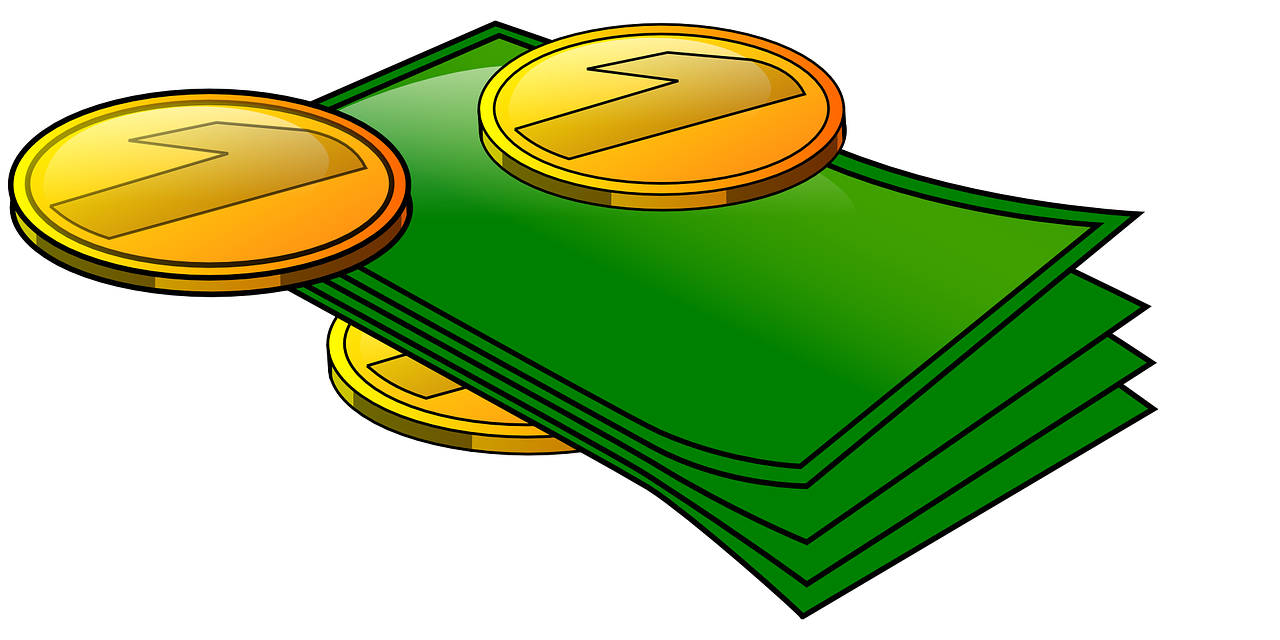 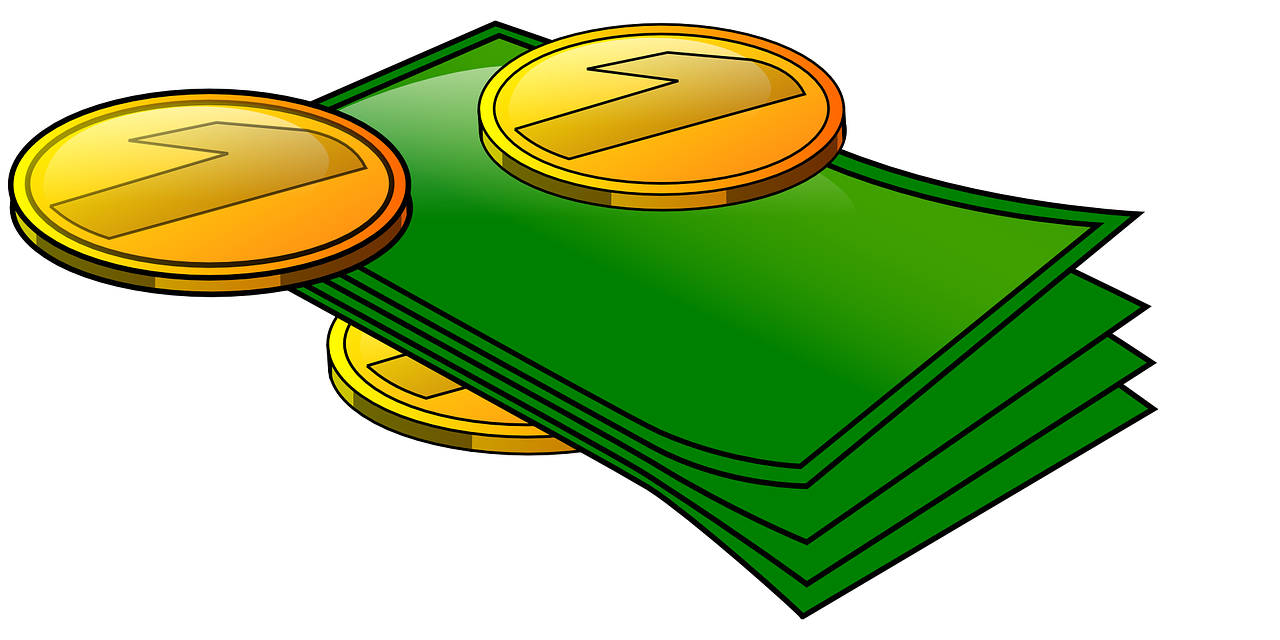 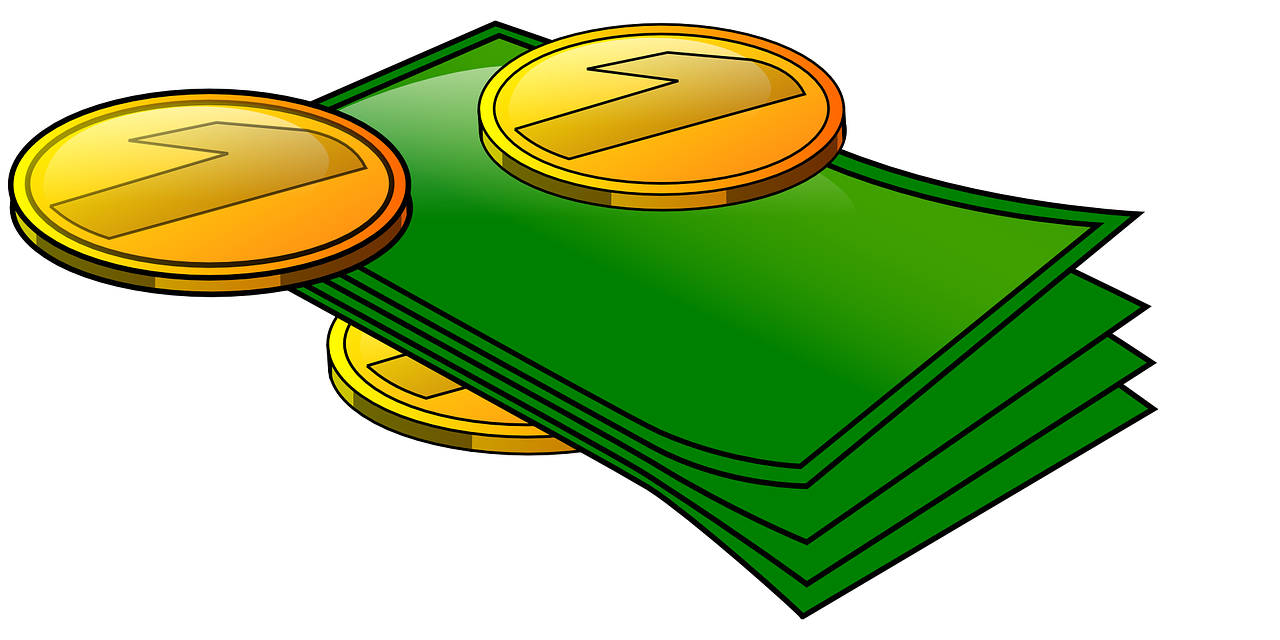 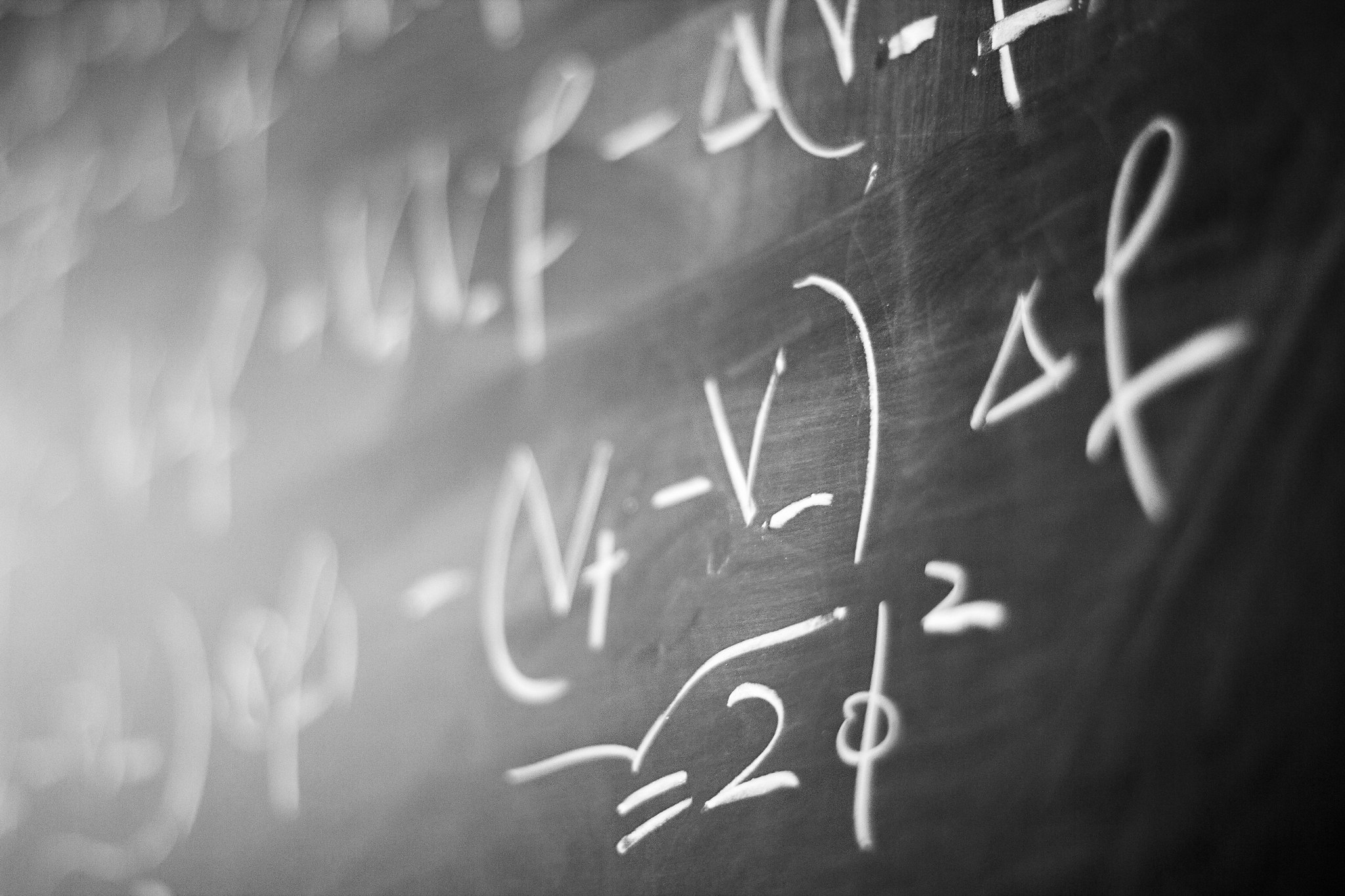 M. Durand a 125 euros en poche. Il entre dans un magasin et s'achète une paire de chaussures à 87 euros. 

Avec combien d'argent ressort-il du magasin ?
LES CHAUSSURES
ÉTAT FINAL

?
TRANSFORMATION
ÉTAT INITIAL

125 €
125
?
87
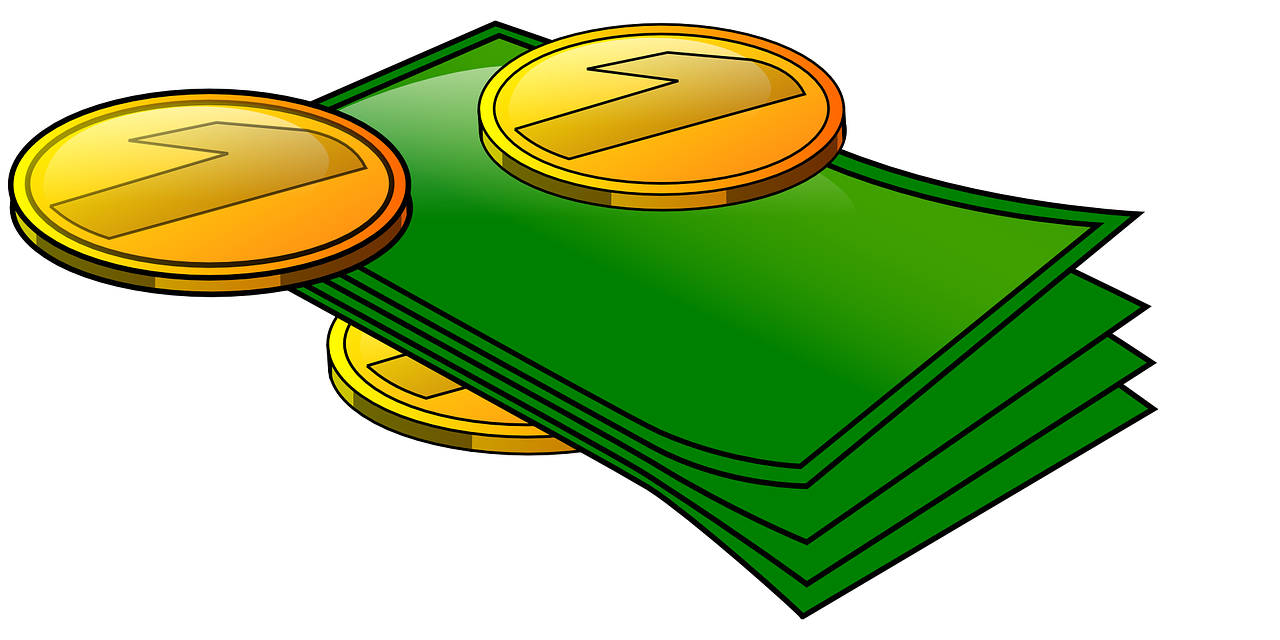 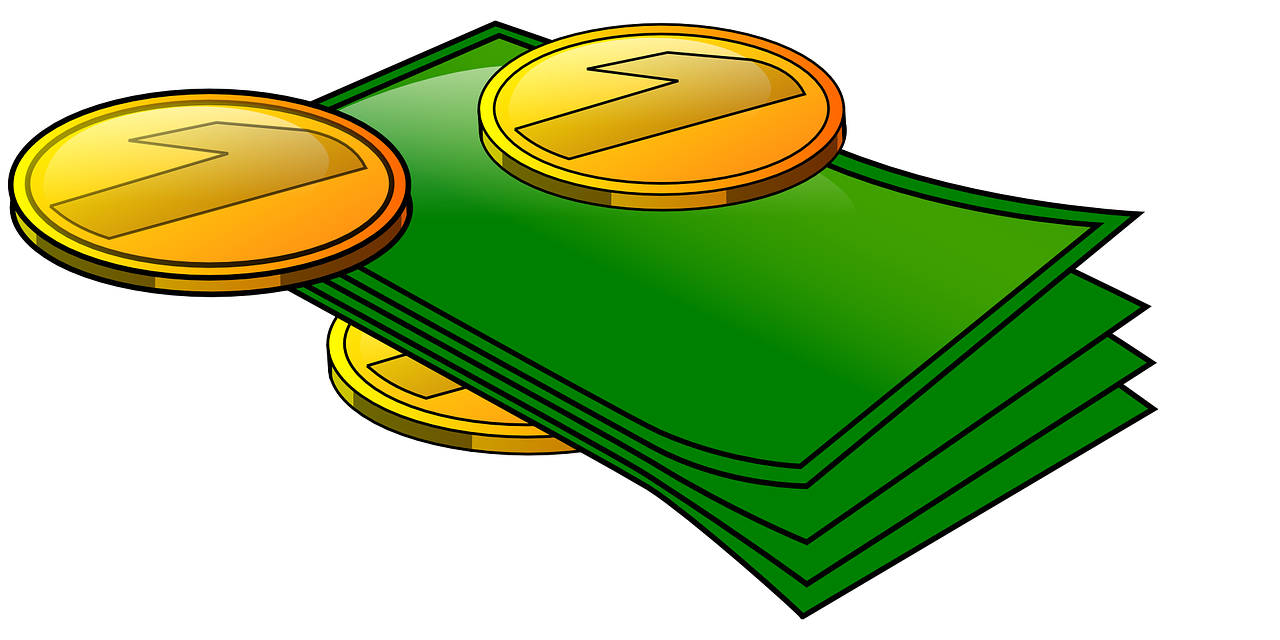 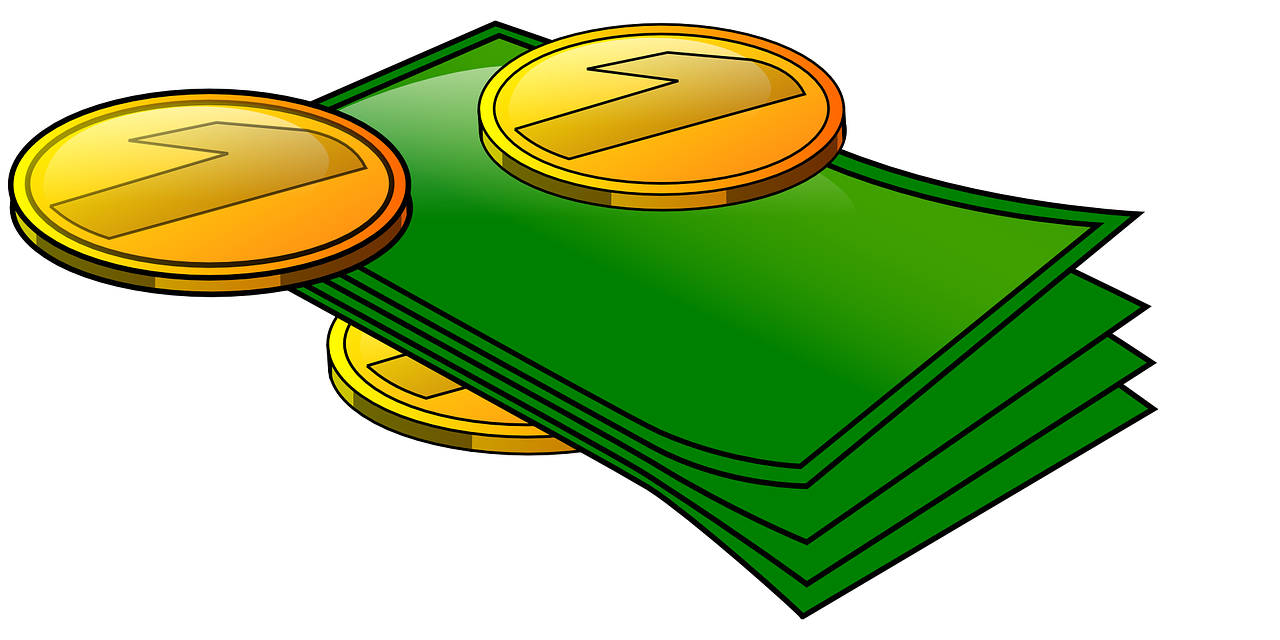 PROBLÈME AVANT/APRÈS
recherche de l’état final
-                  =
125
87
38
?
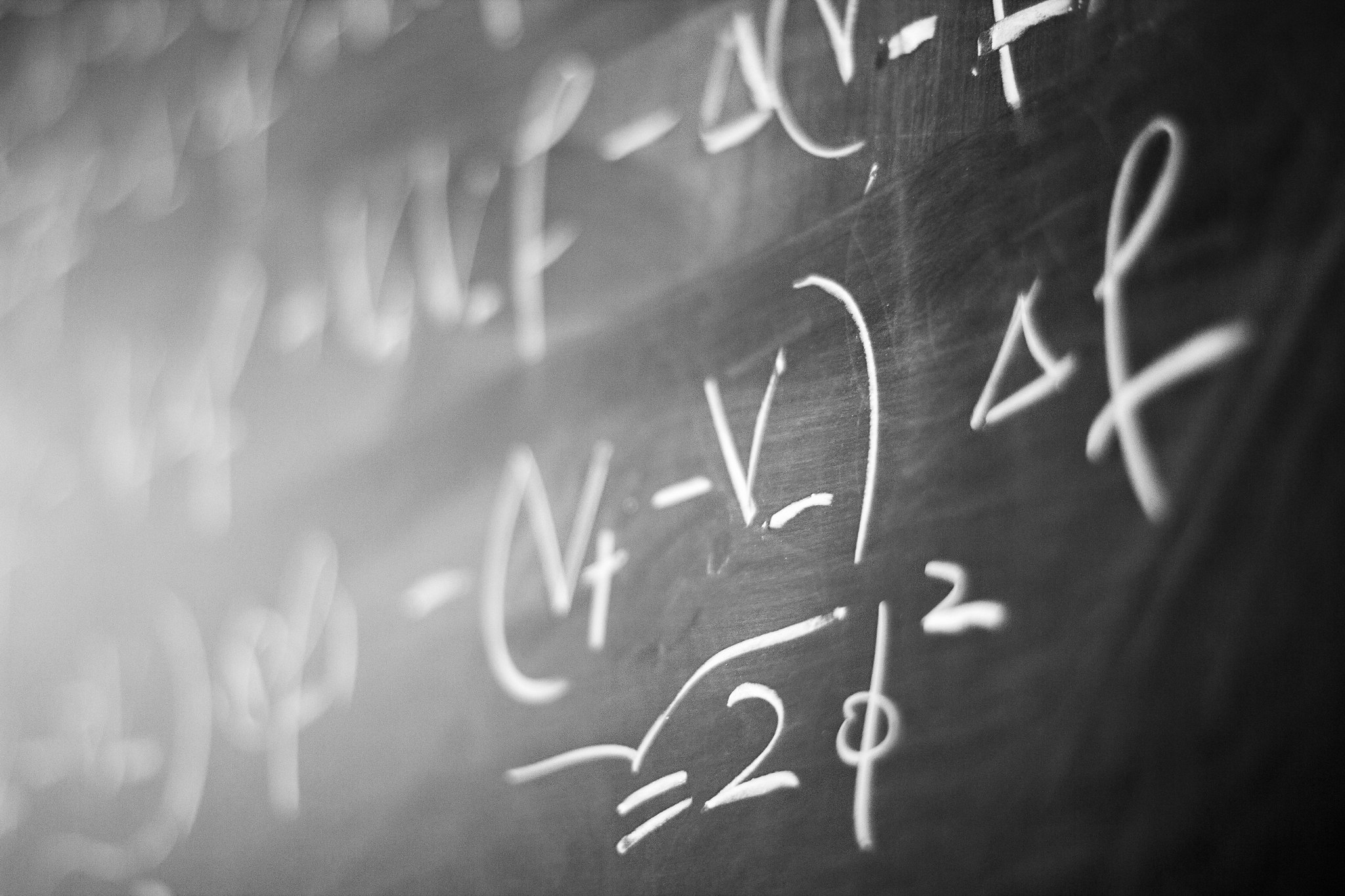 LES CHAUSSURES
M. Durand a 125 euros en poche. Il entre dans un magasin et s'achète une paire de chaussures à 87 euros. 

Avec combien d'argent ressort-il du magasin ?
Phrase réponse : 
M. Durand ressort avec 38€ du magasin.
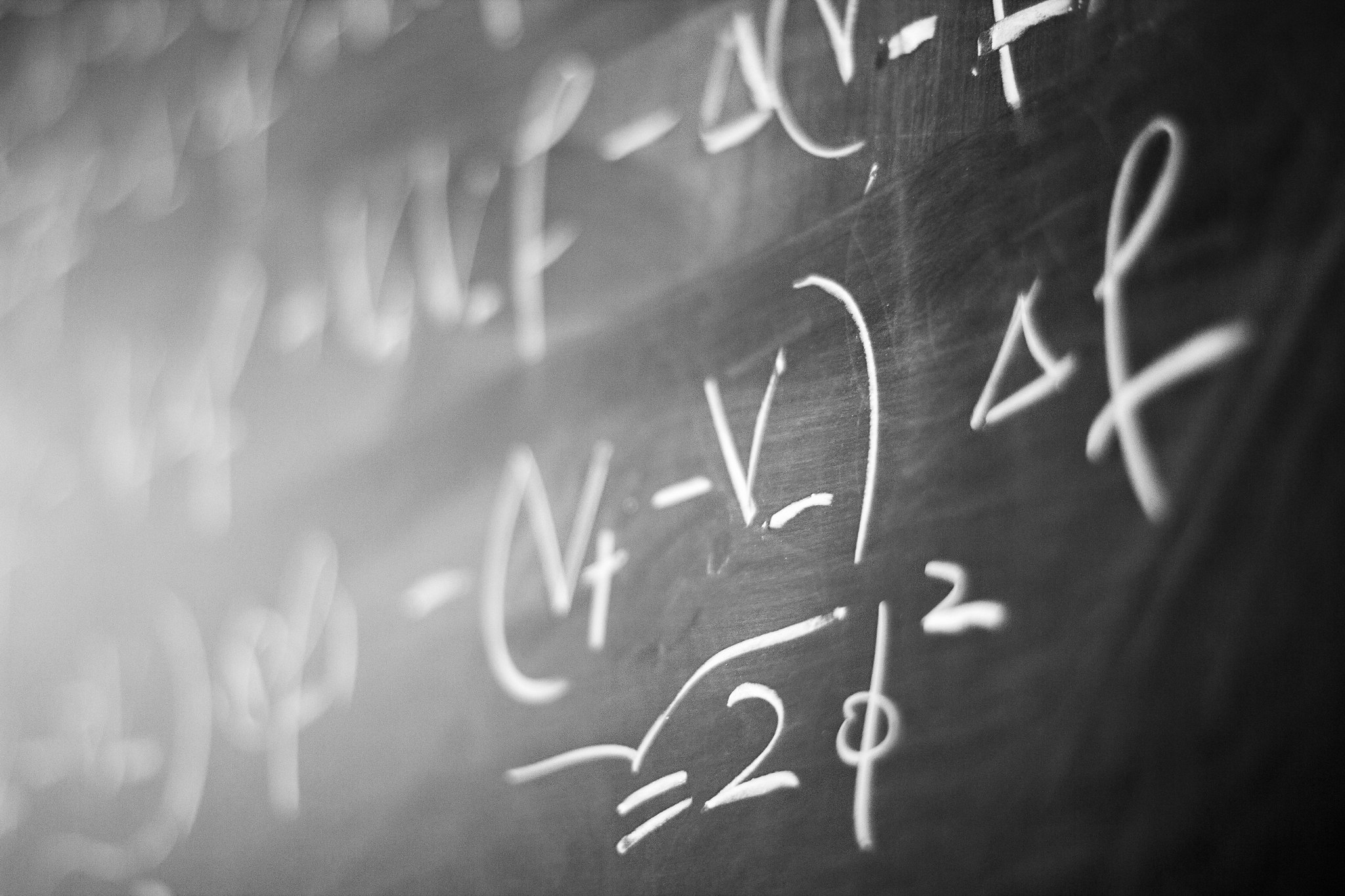 L’AUTOBUS
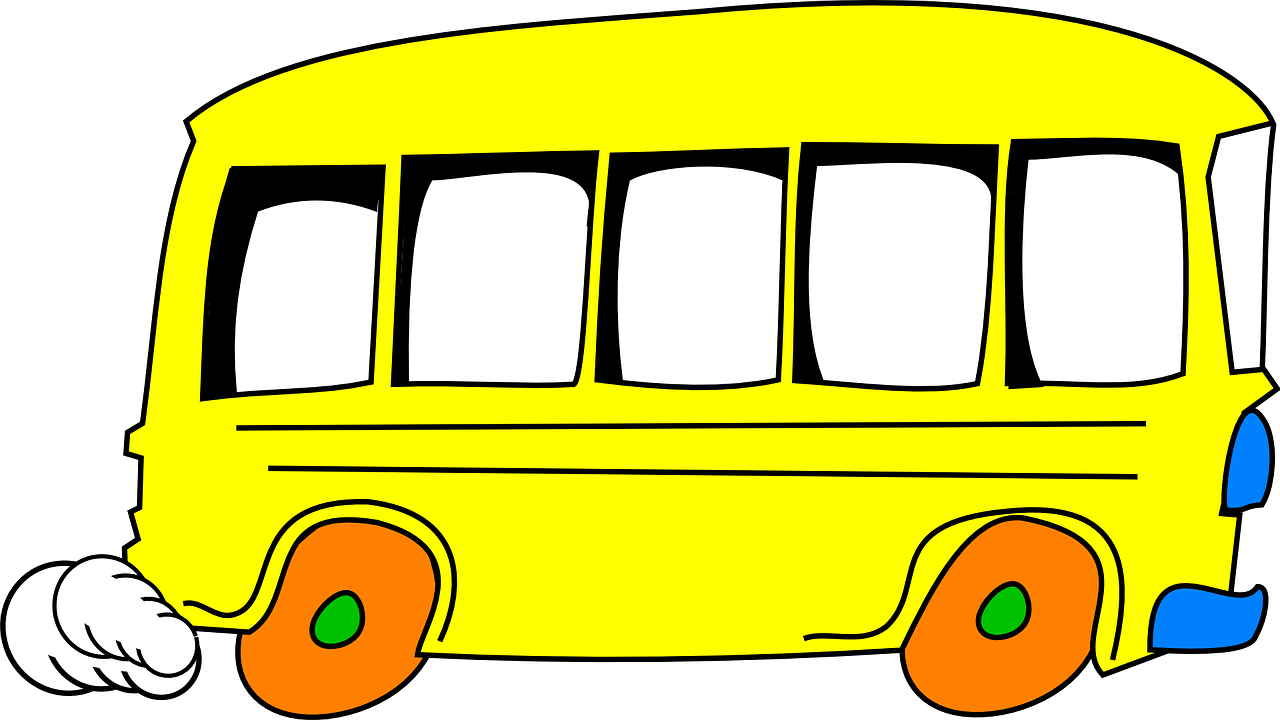 Un autobus part de Paron à destination de Pont-sur-Yonne. 
Il fait un arrêt à Saint-Denis-les-Sens. 
30 passagers montent dans le bus au départ de Paron. 
A Saint-Denis-les-Sens, 12 passagers descendent.

Combien de passagers arrivent à Pont-sur-Yonne ?
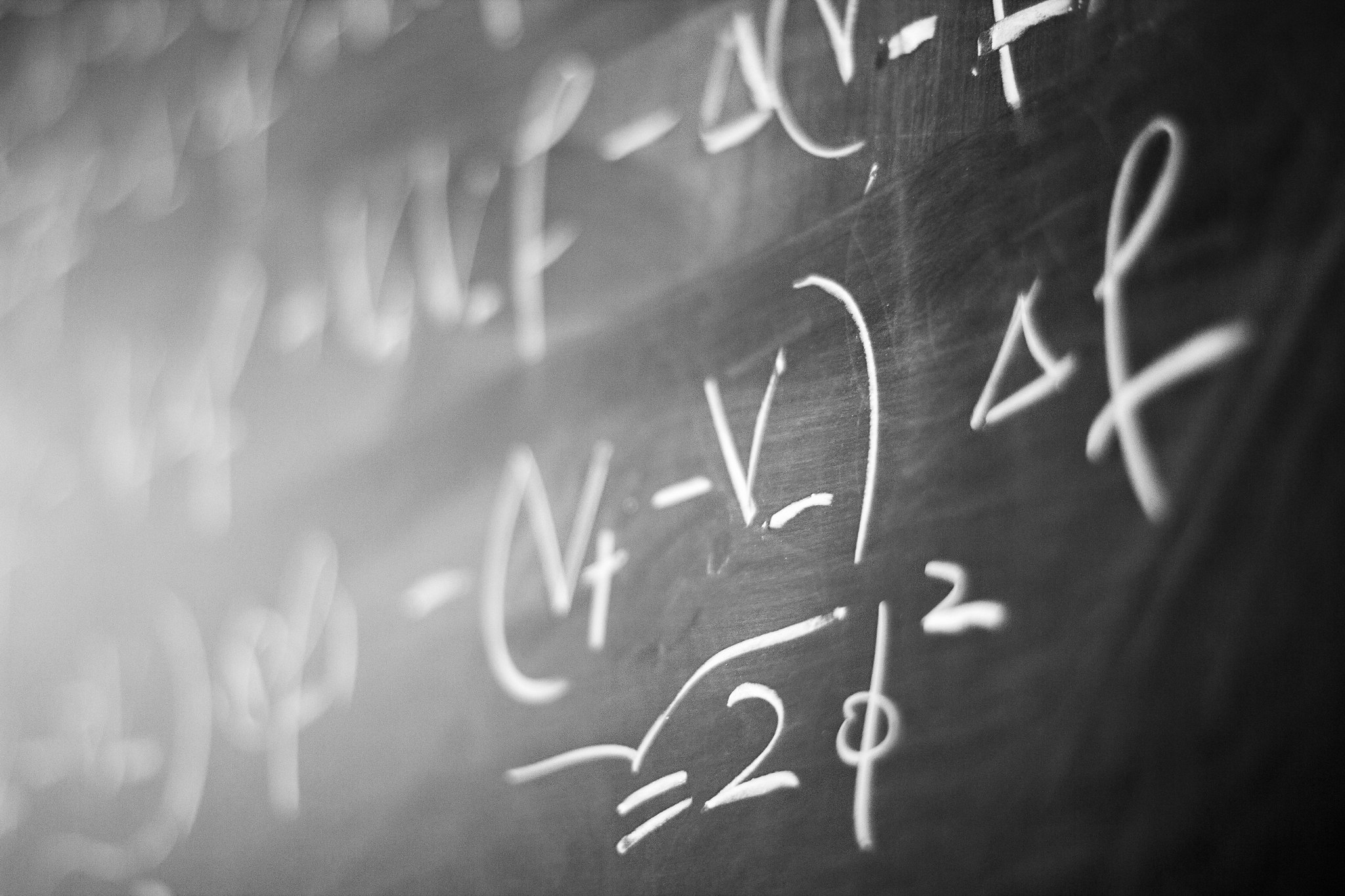 Un autobus part de Paron à destination de Pont-sur-Yonne. 
Il fait un arrêt à Saint-Denis-les-Sens. 
30 passagers montent dans le bus au départ de Paron. 
A Saint-Denis-les-Sens, 12 passagers descendent.

Combien de passagers arrivent à Pont-sur-Yonne ?
L’AUTOBUS
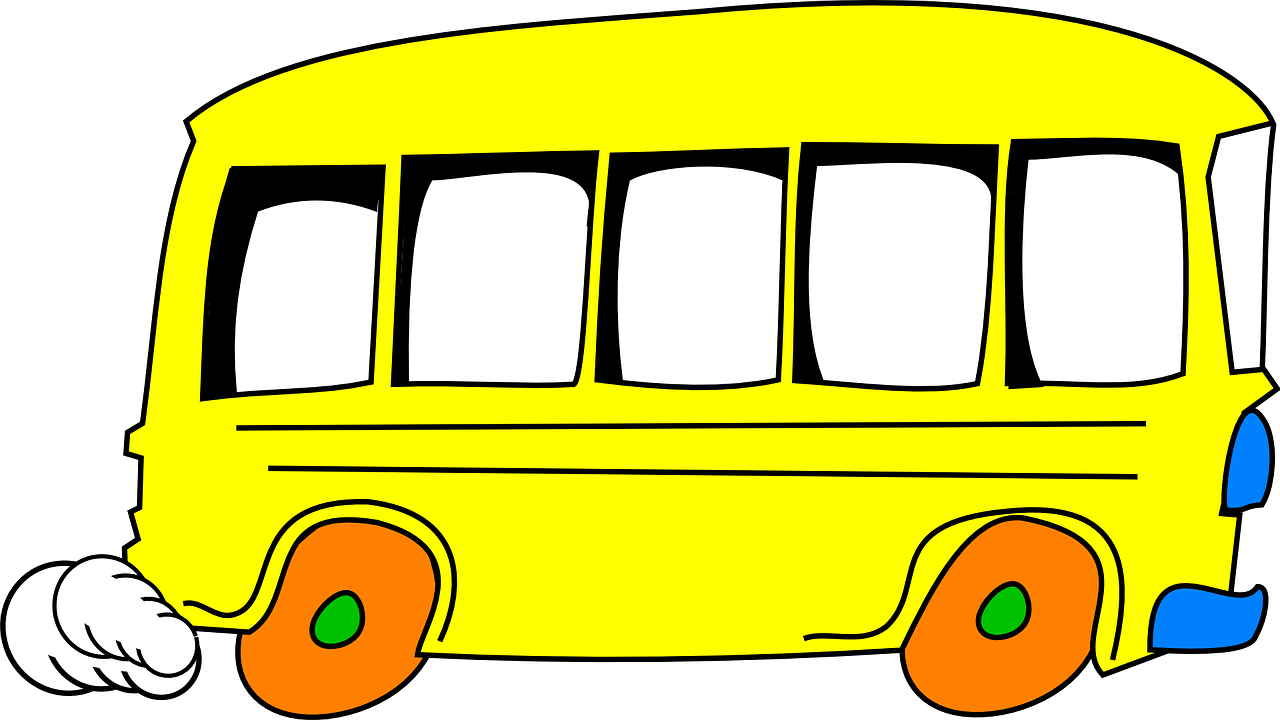 PROBLÈME AVANT/APRÈS
ÉTAT FINAL
TRANSFORMATION
ou
ÉTAT INITIAL
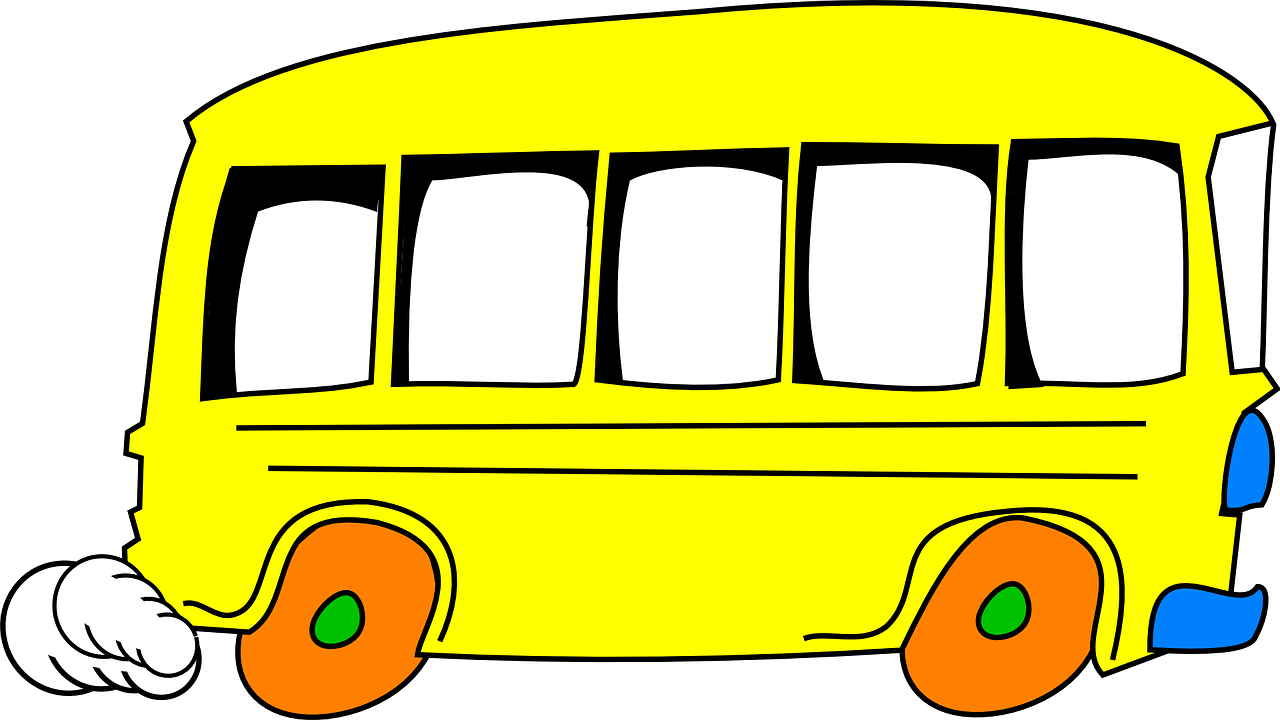 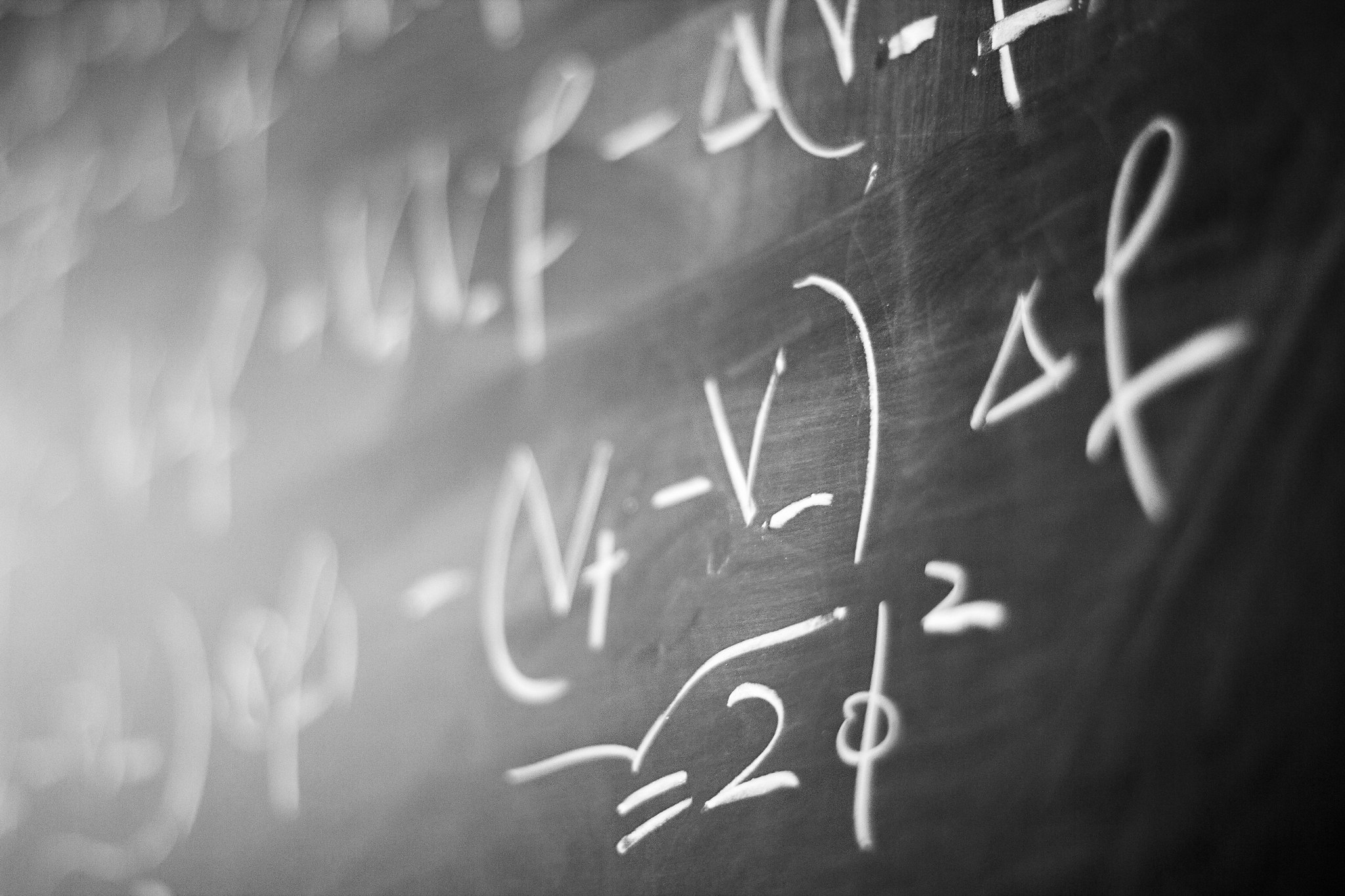 Un autobus part de Paron à destination de Pont-sur-Yonne. 
Il fait un arrêt à Saint-Denis-les-Sens. 
30 passagers montent dans le bus au départ de Paron. 
A Saint-Denis-les-Sens, 12 passagers descendent.

Combien de passagers arrivent à Pont-sur-Yonne ?
L’AUTOBUS
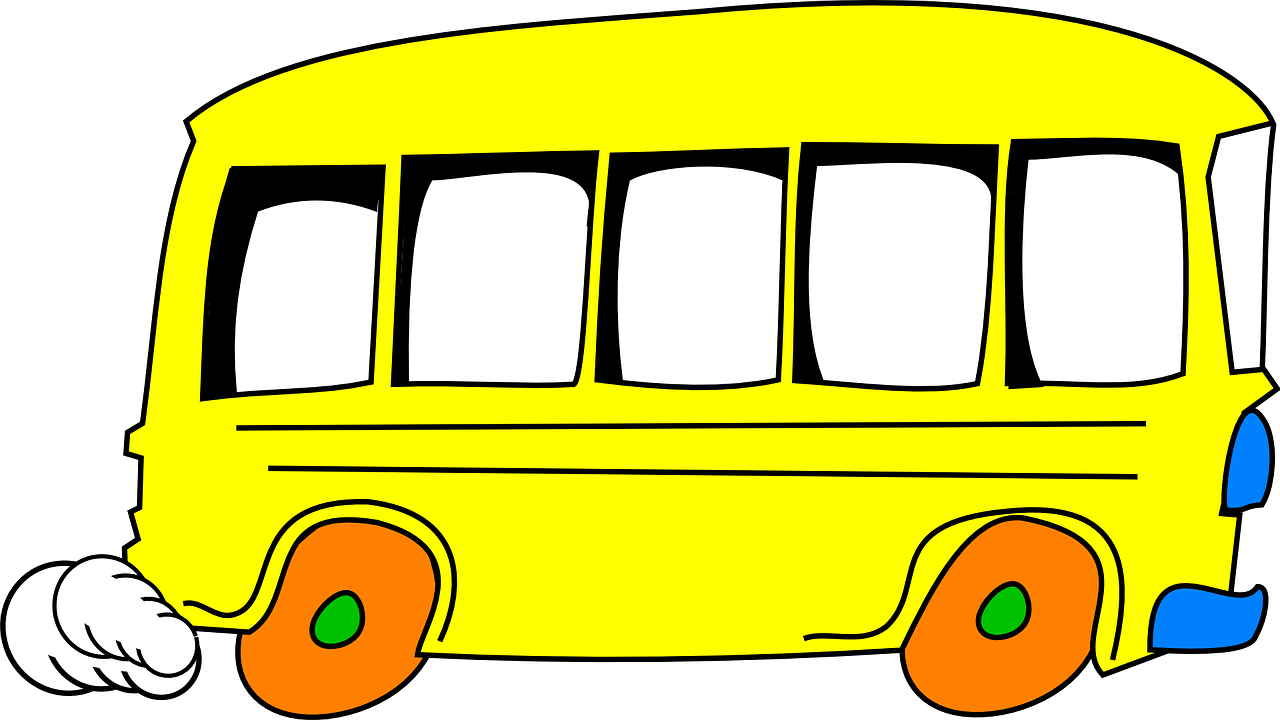 PROBLÈME AVANT/APRÈS
recherche de l’état final
ÉTAT FINAL

?
TRANSFORMATION
ou
12
ÉTAT INITIAL

30
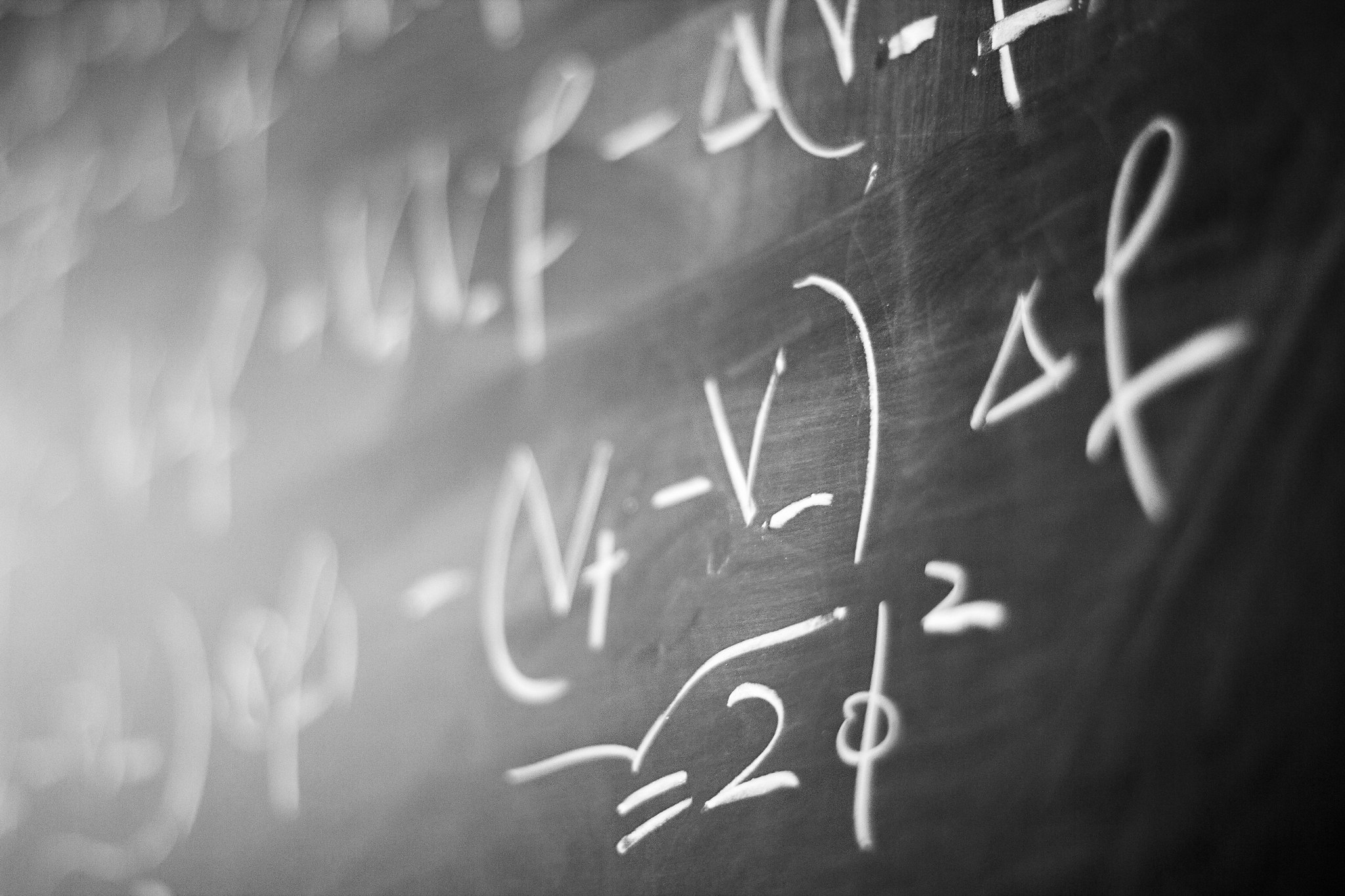 Un autobus part de Paron à destination de Pont-sur-Yonne. 
Il fait un arrêt à Saint-Denis-les-Sens. 
30 passagers montent dans le bus au départ de Paron. 
A Saint-Denis-les-Sens, 12 passagers descendent.

Combien de passagers arrivent à Pont-sur-Yonne ?
L’AUTOBUS
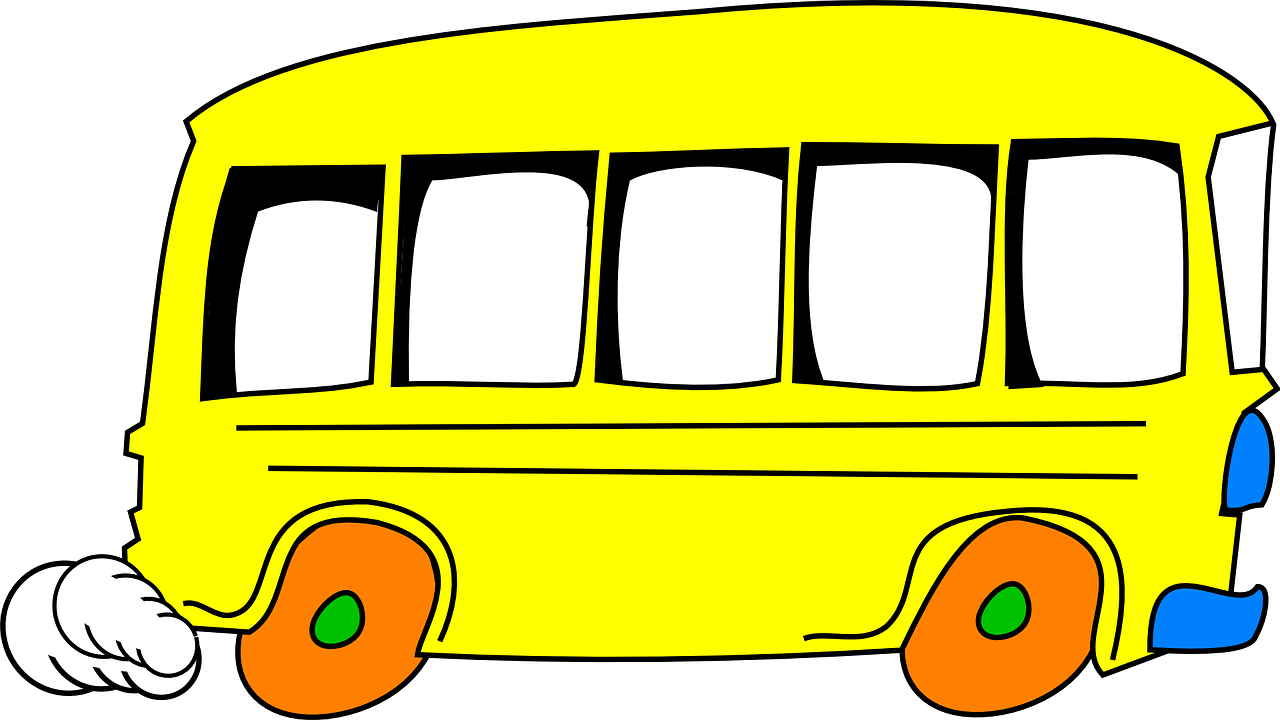 ÉTAT FINAL

?
TRANSFORMATION
ÉTAT INITIAL

125 €
30
?
12
PROBLÈME AVANT/APRÈS
recherche de l’état final
-                  =
30
12
18
?
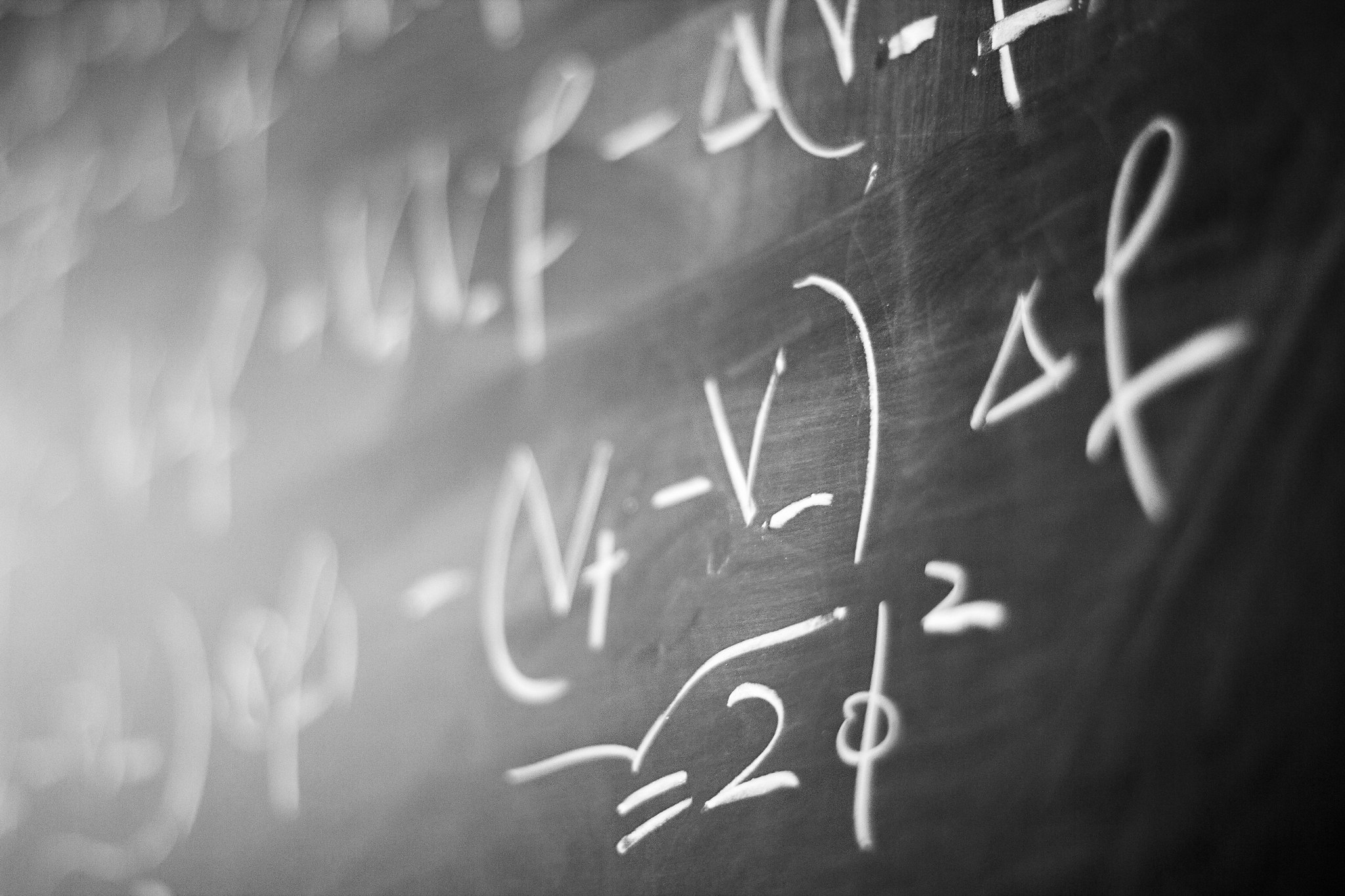 L’AUTOBUS
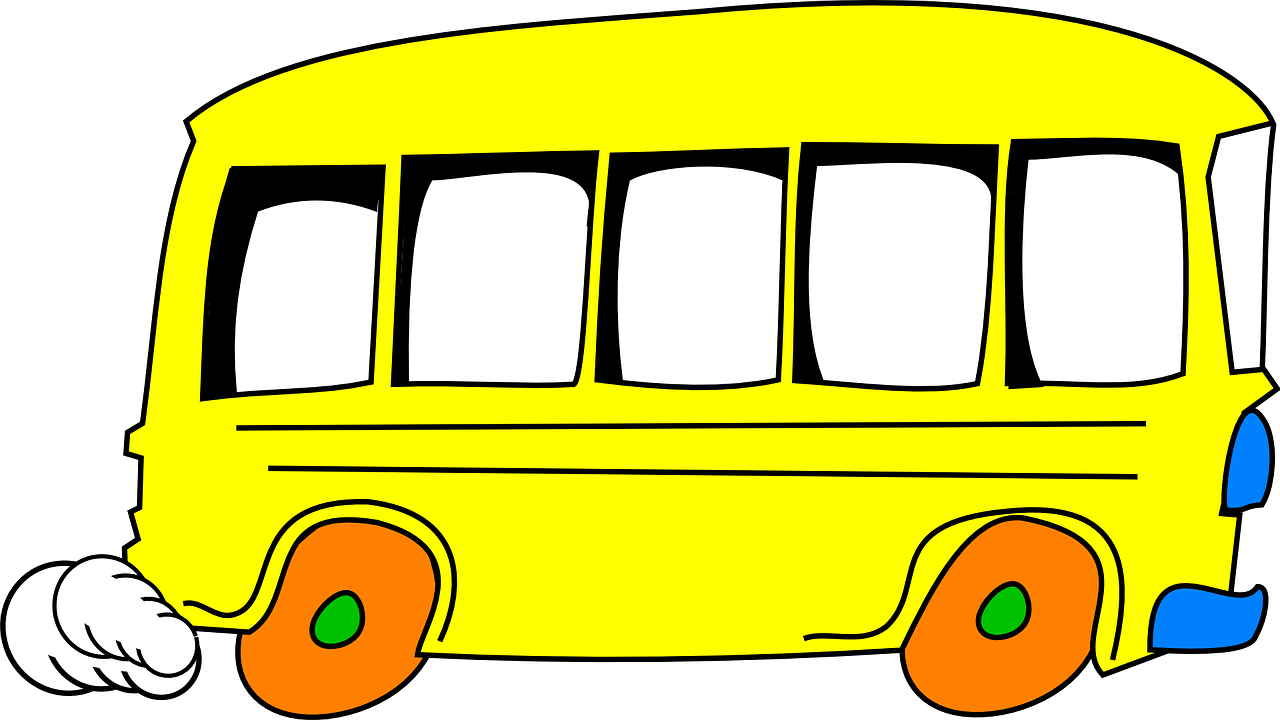 Un autobus part de Paron à destination de Pont-sur-Yonne. 
Il fait un arrêt à Saint-Denis-les-Sens. 
30 passagers montent dans le bus au départ de Paron. 
A Saint-Denis-les-Sens, 12 passagers descendent.

Combien de passagers arrivent à Pont-sur-Yonne ?
Phrase réponse : 
18 passagers arrivent à Pont-sur-Yonne.
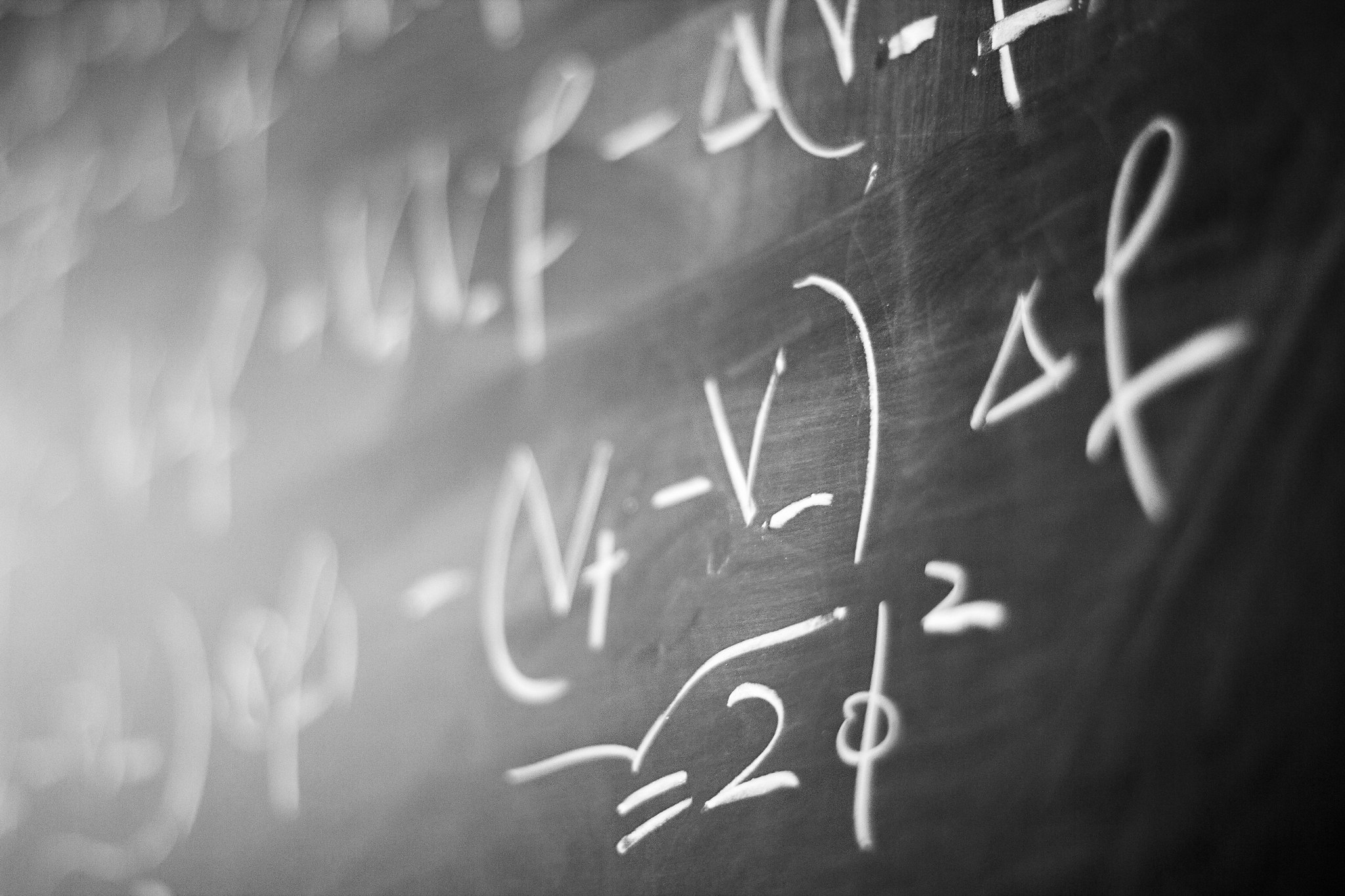 PROBLÈME AVANT/APRÈS
TRANSFORMATION
BILAN
ÉTAT FINAL
TRANSFORMATION
ou
ÉTAT INITIAL
QUESTIONS A SE POSER?
Y a-t-il une transformation ?       Y a-t-il un état final ou initial ?  
 Y a-t-il une diminution/augmentation?          Qu’est-ce que je cherche ?
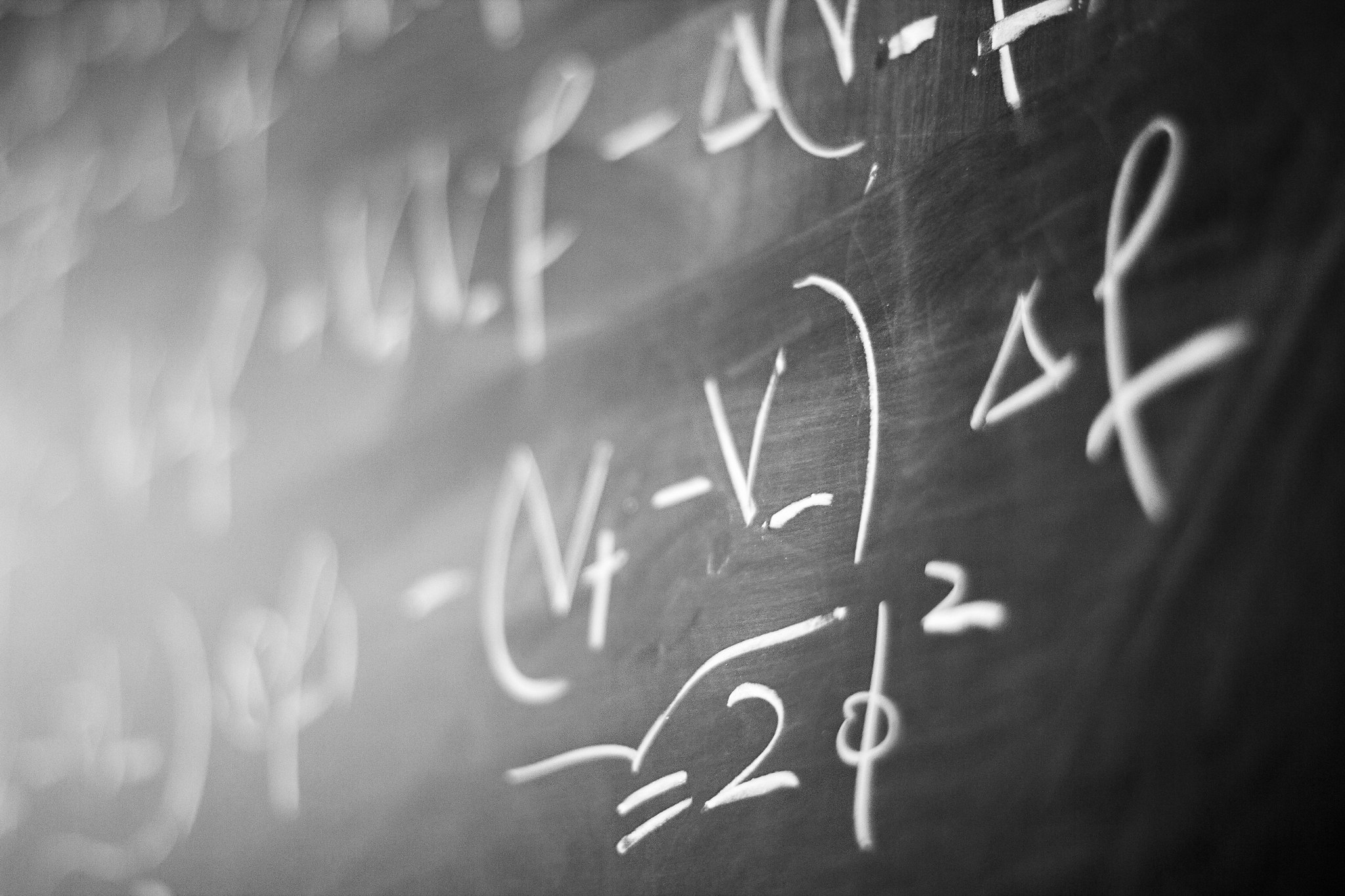 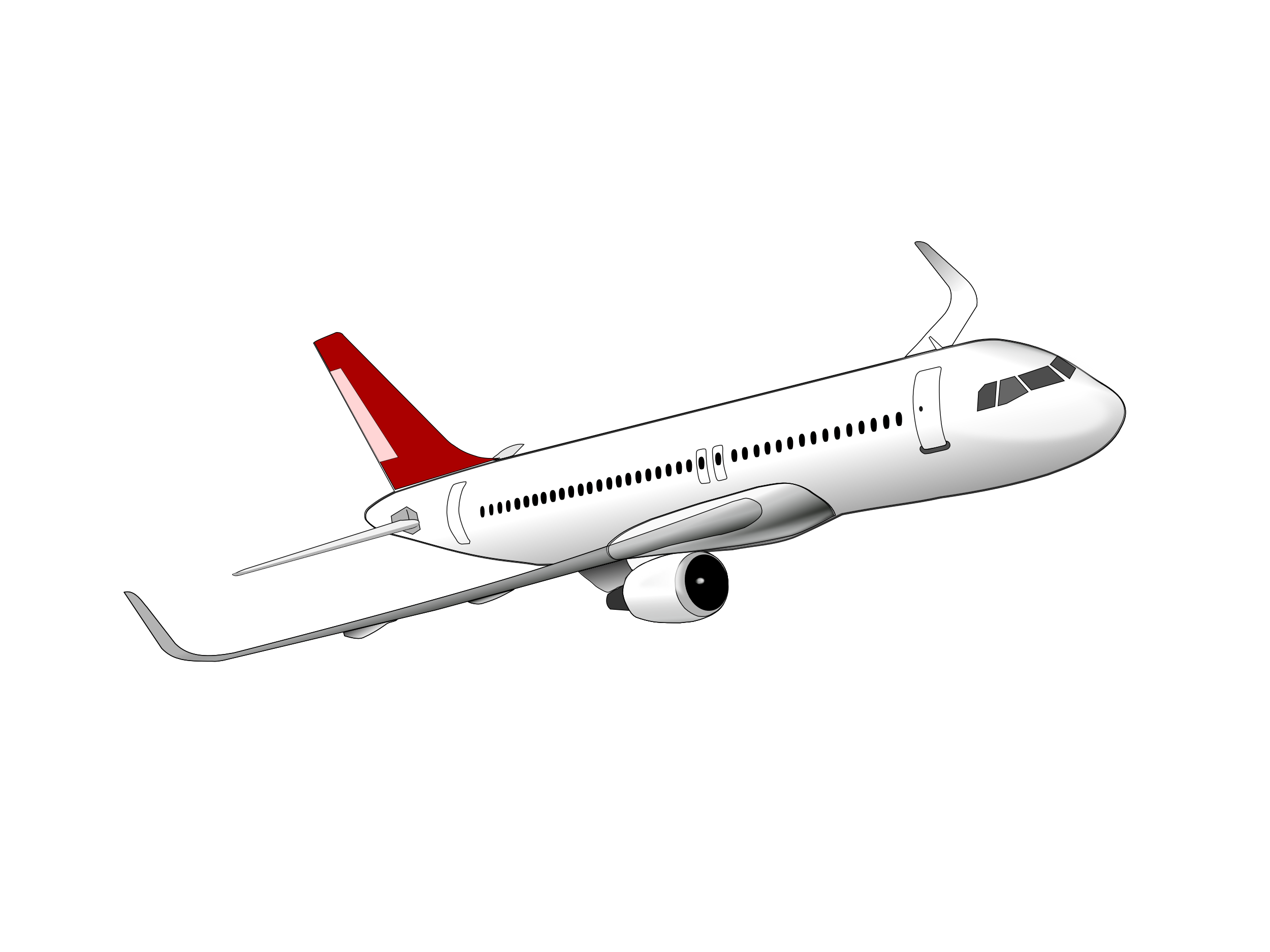 L’AVION
Un avion décolle de l’aéroport de Paris Orly avec 225 passagers à destination de l’île Maurice. Il fait une escale à Djibouti pour débarquer des passagers.
Arrivés à l’île Maurice, 169 passagers descendent de l’appareil.

Combien de passagers sont descendus à Djibouti?
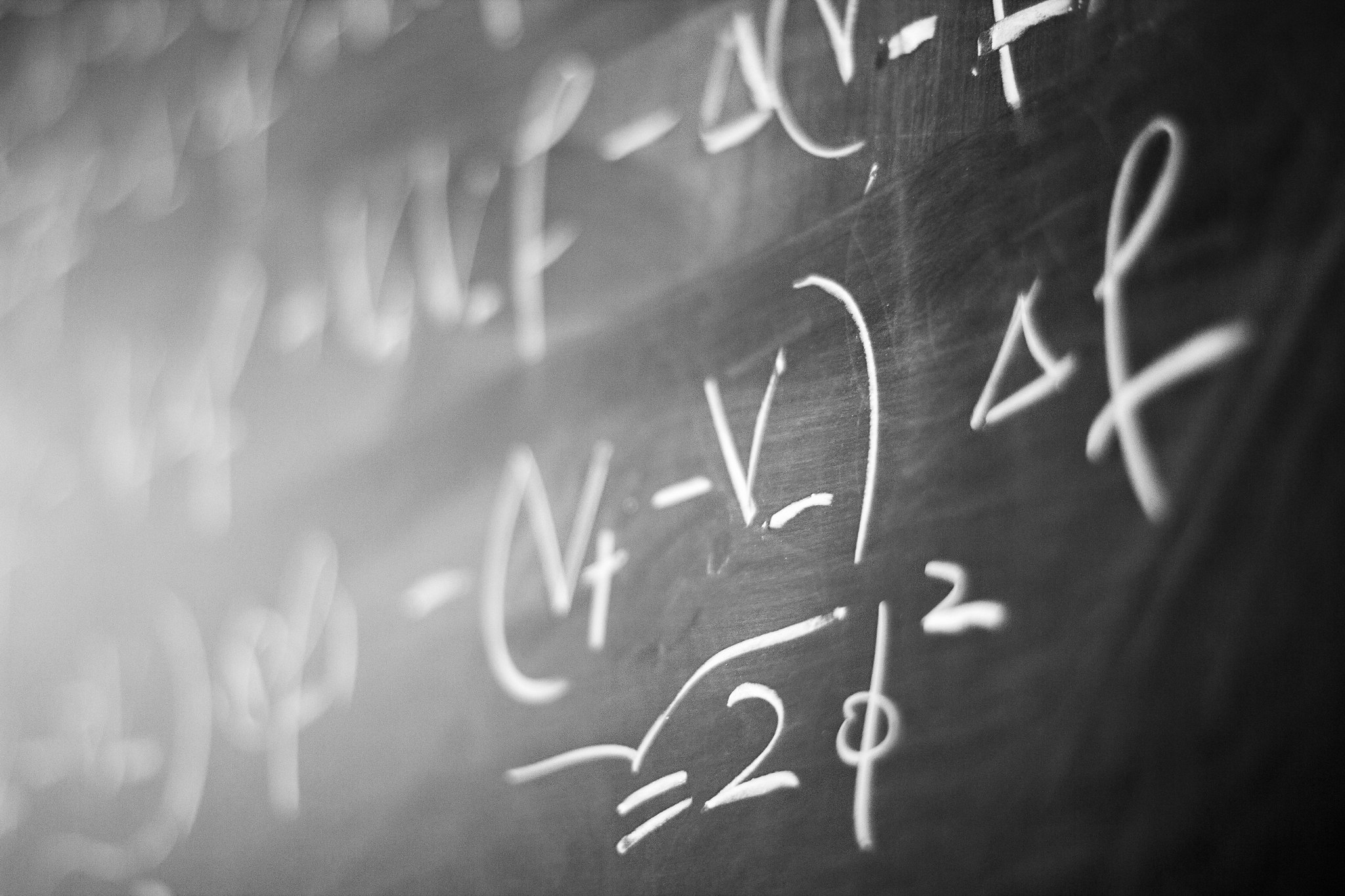 La bibliothèque
La bibliothèque municipale a 
investi dans de nouveaux livres.
150 ouvrages ont été achetés. 
Les visiteurs peuvent désormais
emprunter parmi une collection de 1 100 exemplaires.

Combien y avait-il de livres avant cet achat ?
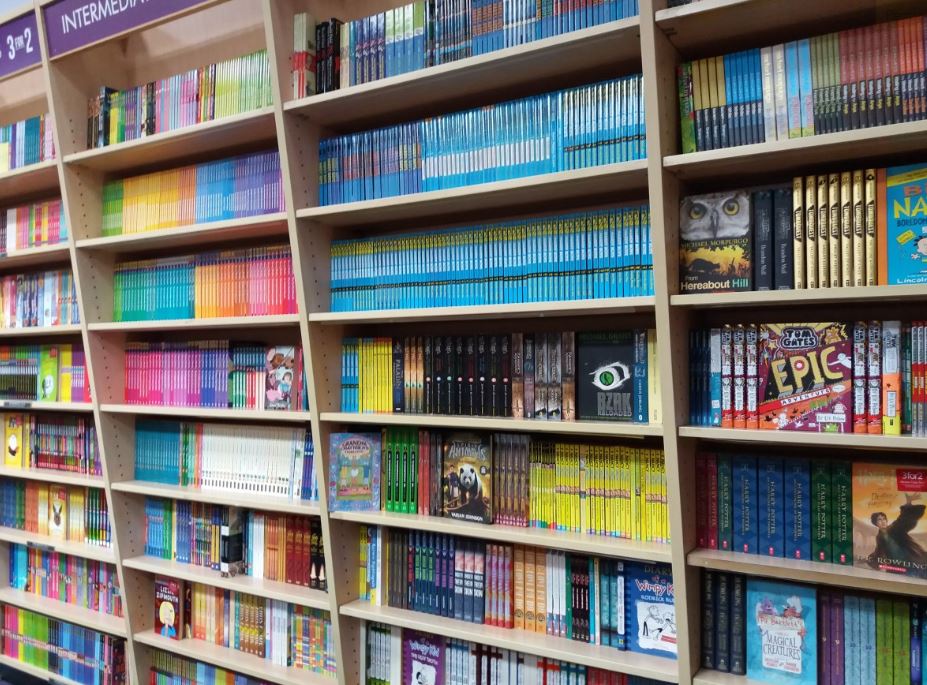 Variations
1. Je lis les 3 énoncés ci-dessous. 
2. Je choisis un des 3 problèmes et je le résous.
3. Je résous les 2 autres.
La marée :


Une navigatrice a consulté
les hauteurs d’eau dans 
un port de Bretagne.
L’eau est montée de 150 cm entre 8h et 14h. 
A 14h, la hauteur de l’eau atteint 1 100 cm.

Quelle était la hauteur de l’eau à 8h ?
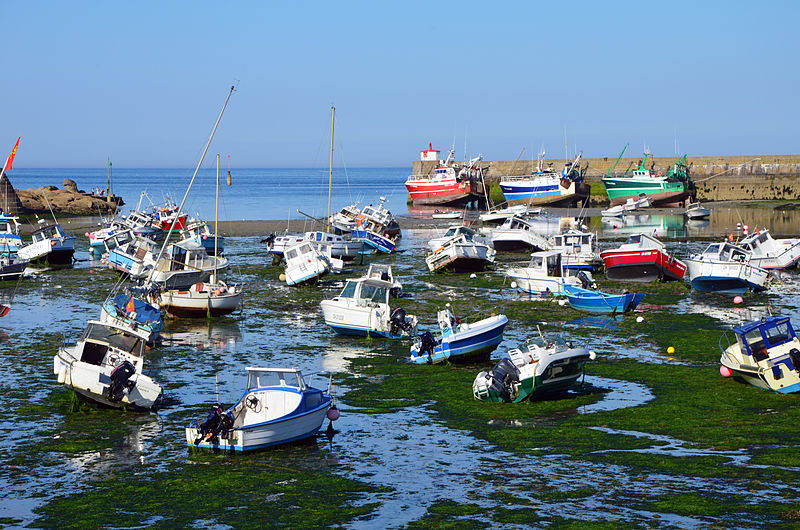 Jeux Vidéos
A la fin de la semaine, Issa a atteint 1 100 points. Au cours de ses différentes parties, il a accumulé 150 points.

Combien de points avait-il au début de la semaine?
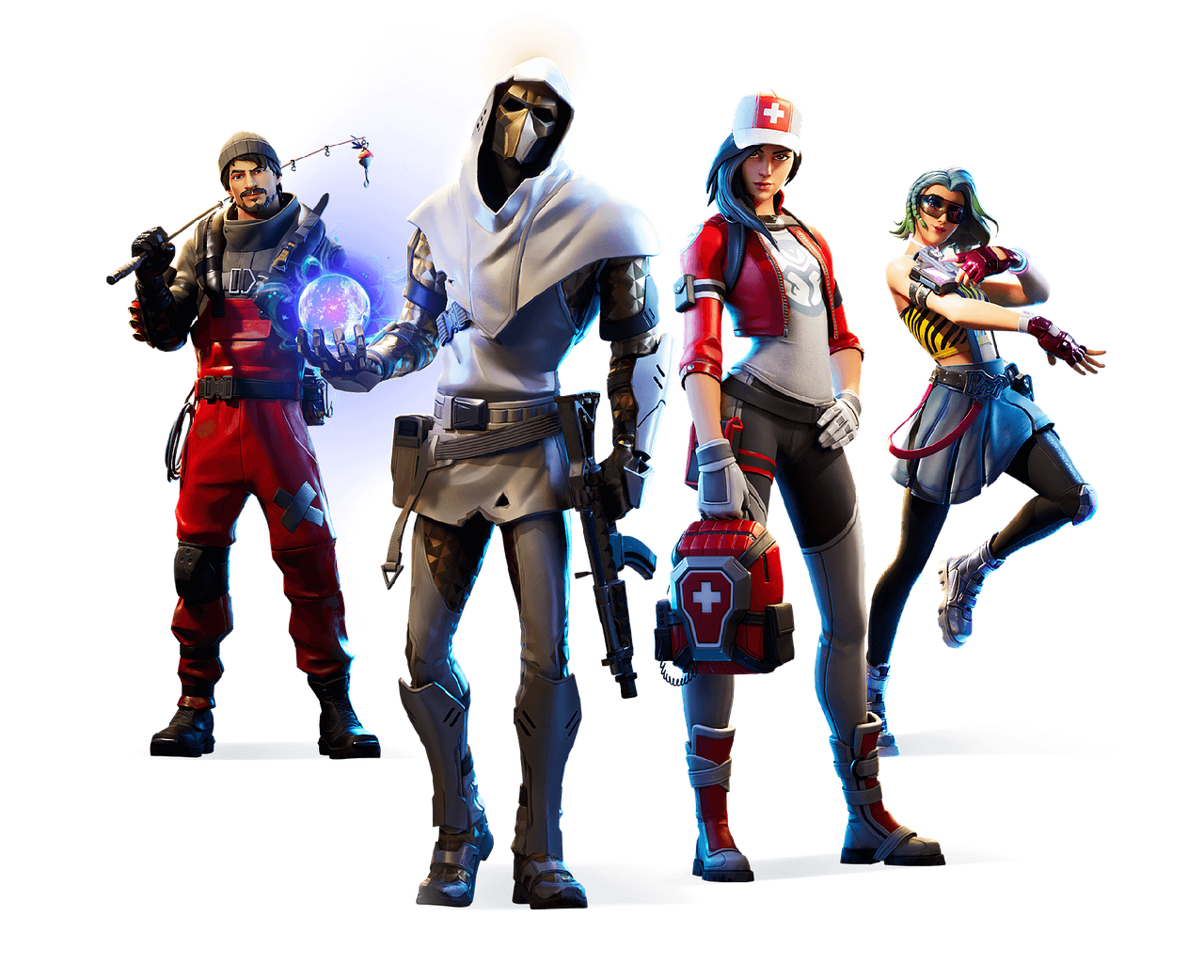 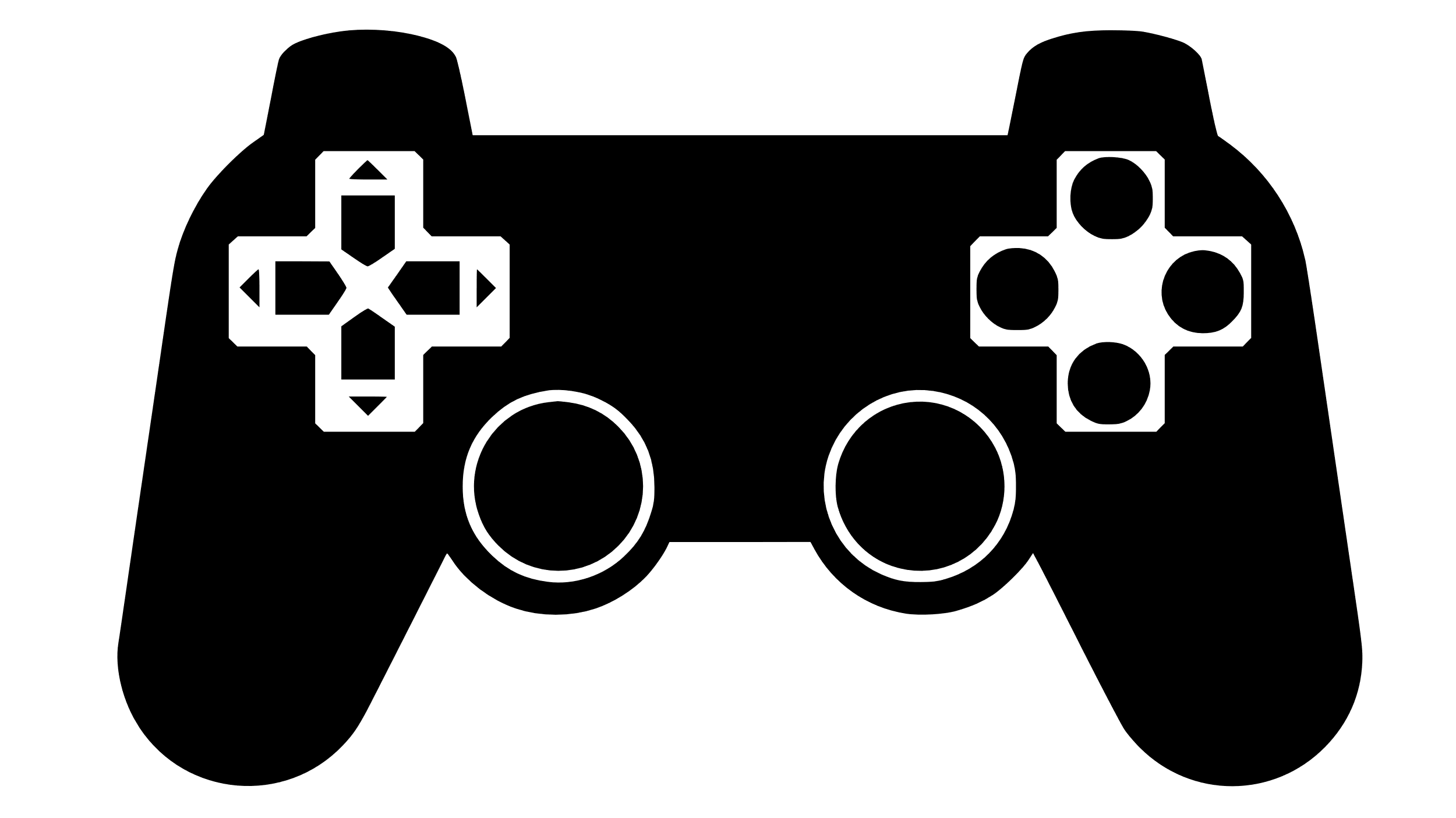 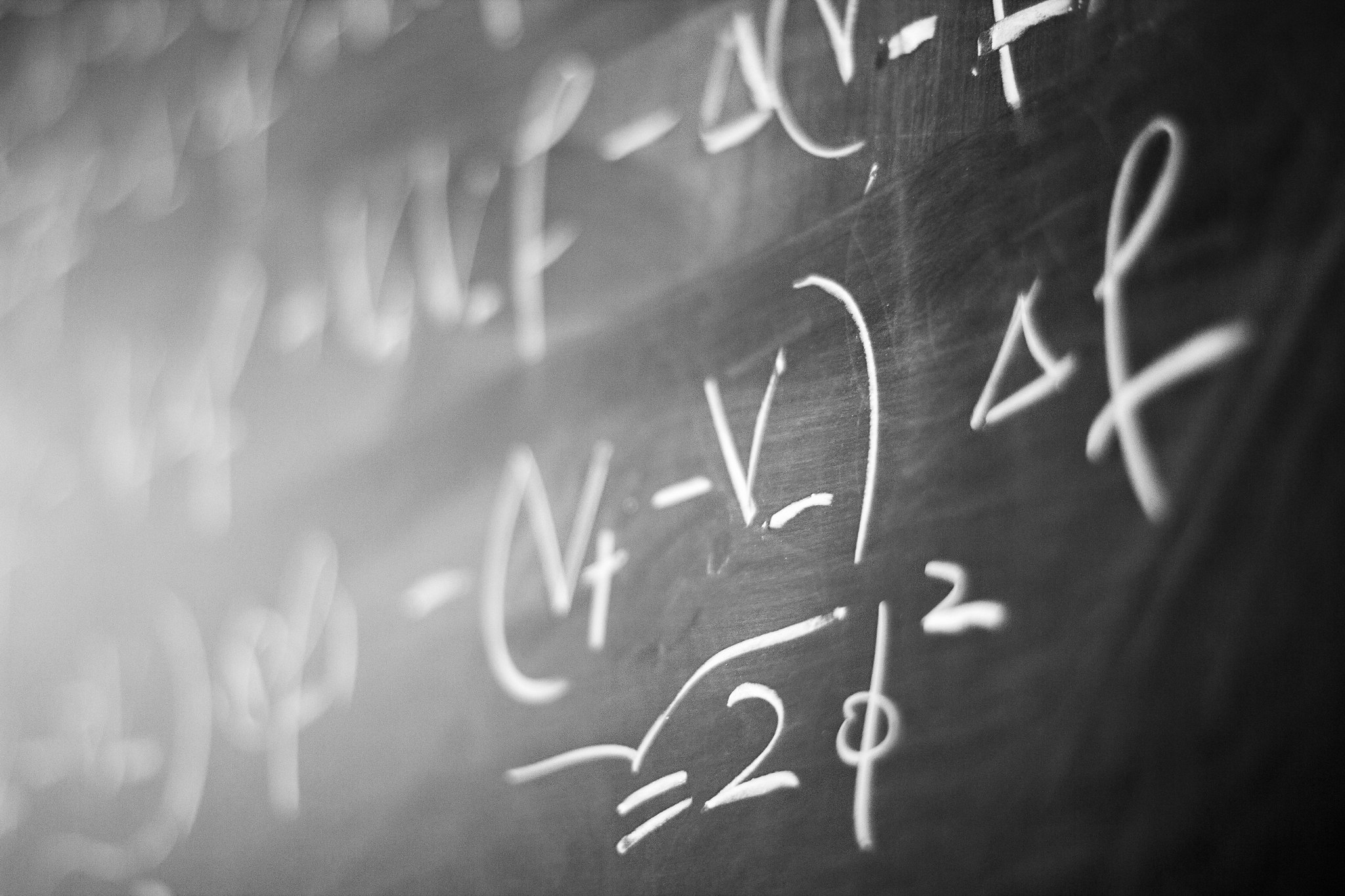 SPORT : Léo a fait une séance de sport. Il s’est pesé avant et après sa séance.





	AVANT		          APRÈS
Combien de poids Léo a-t-il perdu pendant sa séance de sport ?
Variations 2
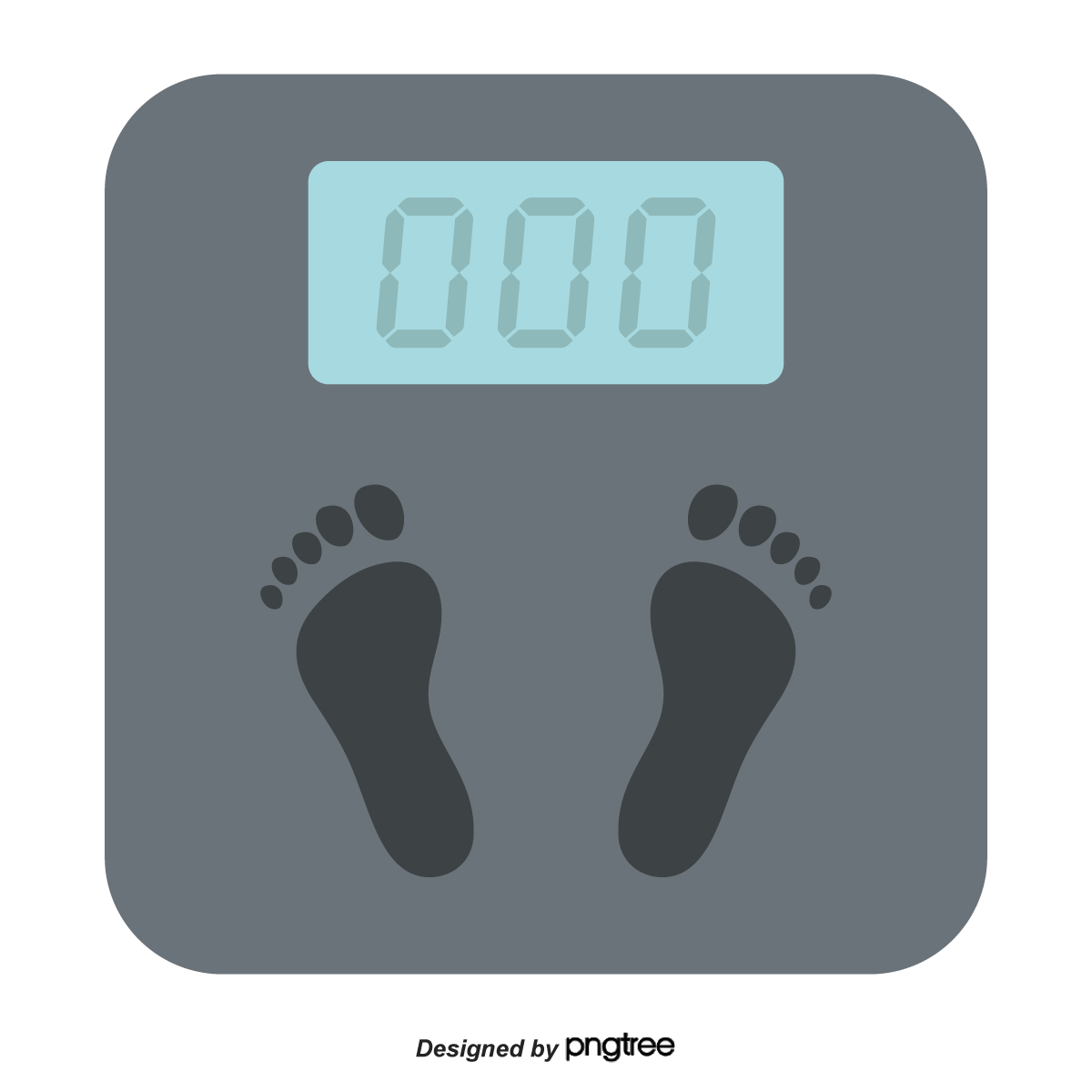 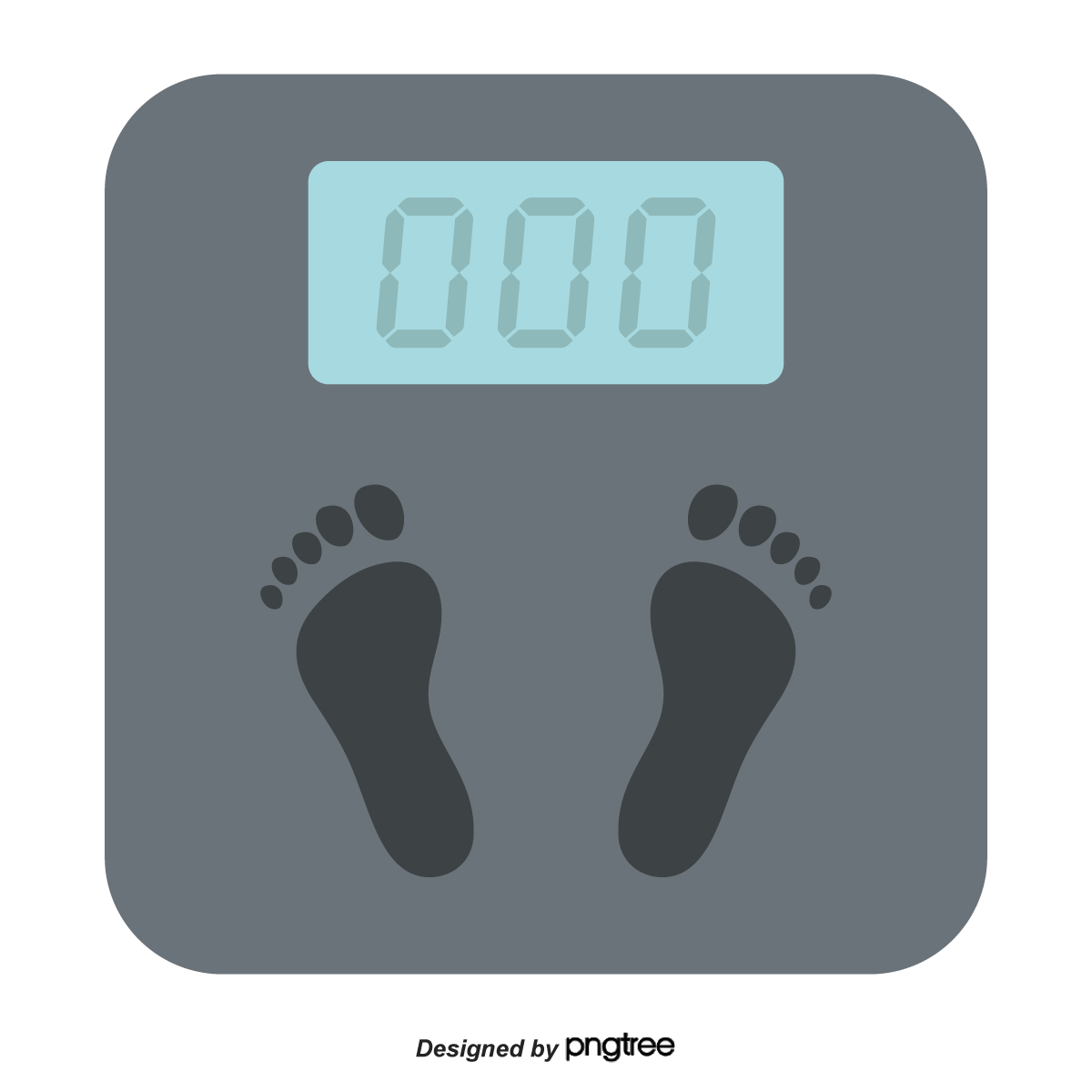 50.75
52.00
1. Je lis les 3 énoncés ci-dessous. 
2. Je choisis un des 3 problèmes et je le résous.
3. Je résous les 2 autres.
La poche trouée :
Noâm se rend au magasin pour faire des courses. En arrivant sur place, il s’aperçoit que sa poche est trouée et qu’il ne lui reste plus que 50€ et 75 centimes. 
En partant de chez lui, sa mère lui avait donné 52€.




Quelle somme a-t-il perdu sur le chemin?
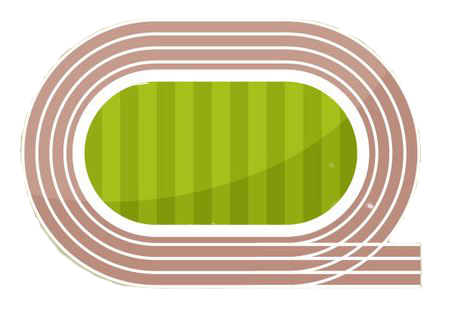 Athlétisme
Hier soir, Théo a réalisé une séance d’entraînement sur la piste du stade.
Il a réalisé 2 tours. Voici les temps indiqués par son chronomètre.


1er tour		            2ème tour


De combien de seconde s’est-il amélioré?
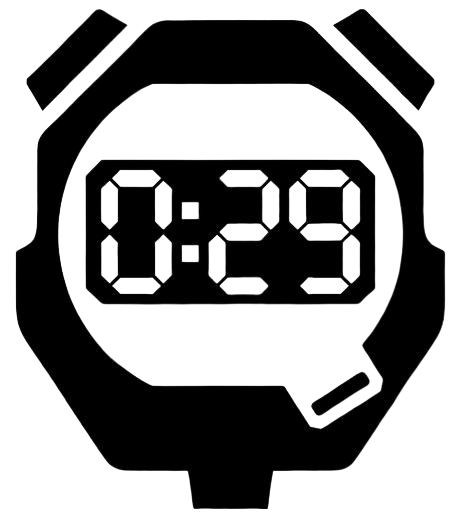 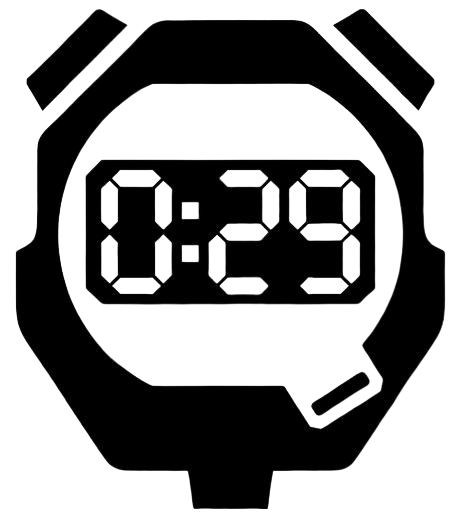 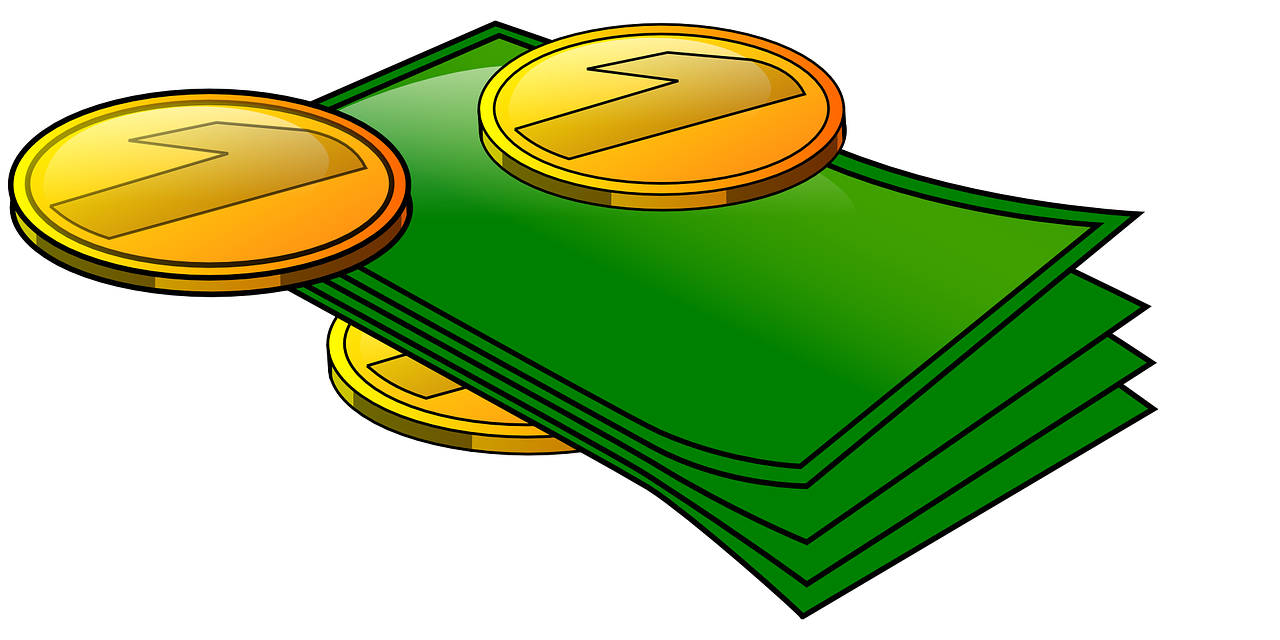 52.00
50.75
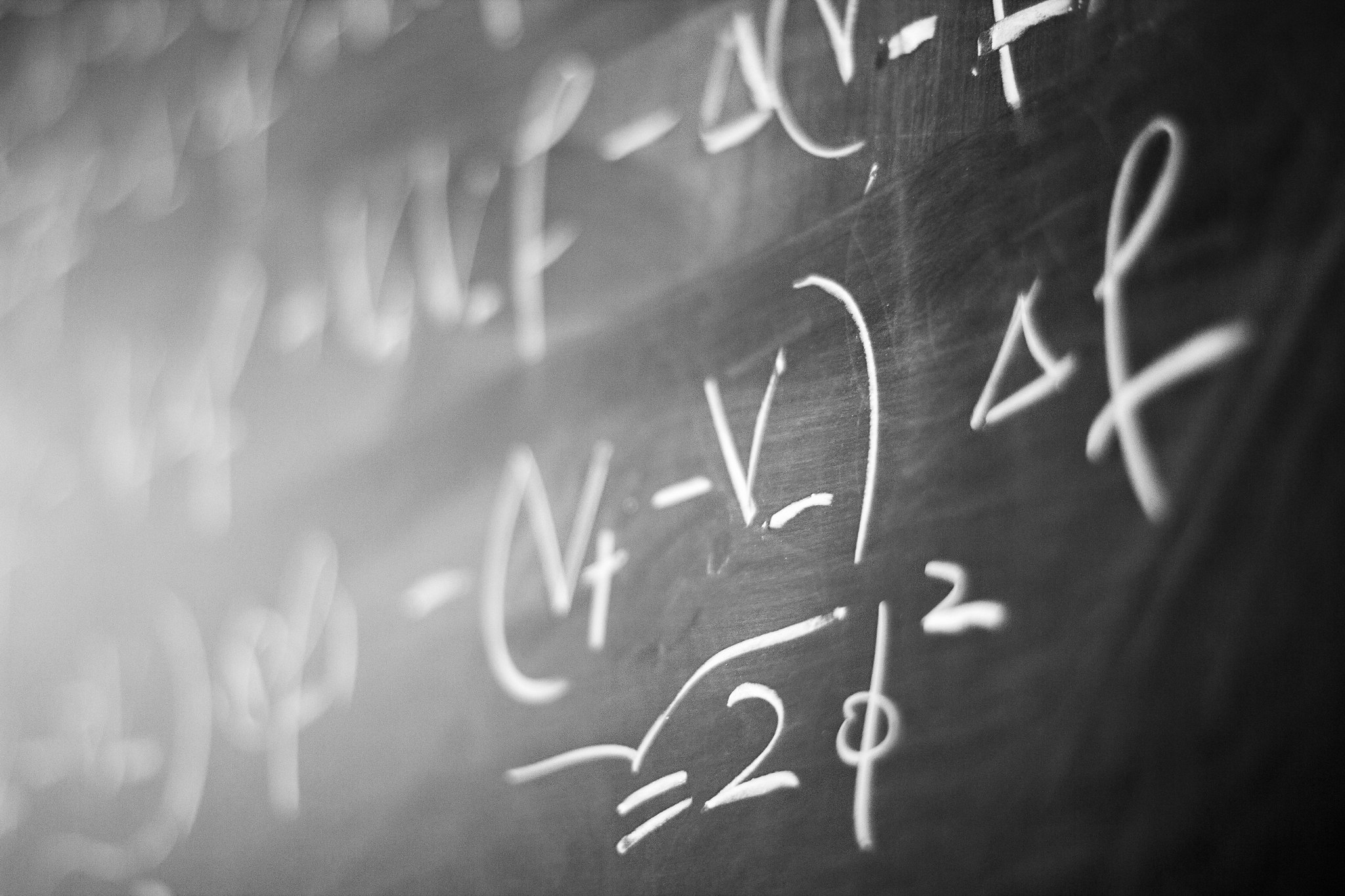 L’AUTOBUS
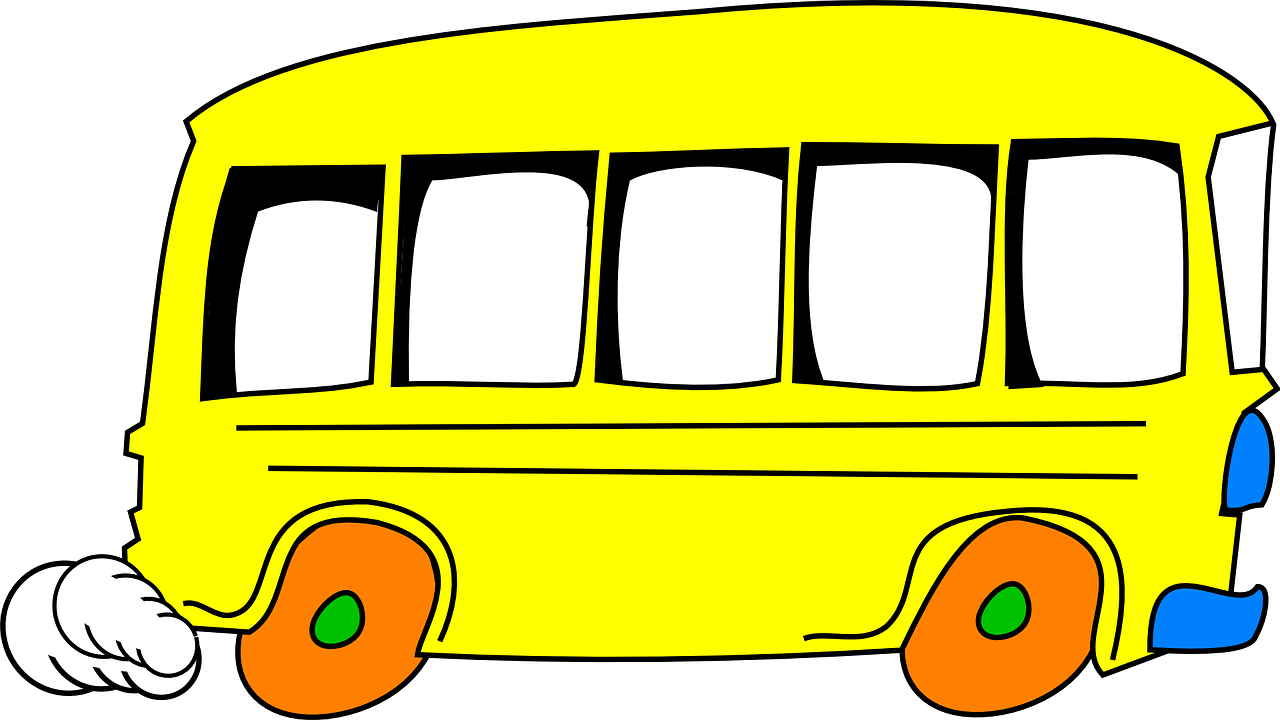 Un autobus part de Sens à destination d’Auxerre. 
Il fait un arrêt à Joigny et un arrêt à Migennes. 
52 passagers montent dans le bus à Sens. 
A Joigny, 16 passagers descendent et 8 passagers montent. 
A Migennes, 3 passagers descendent et 8 passagers montent.


Combien de passagers arrivent à Auxerre ?
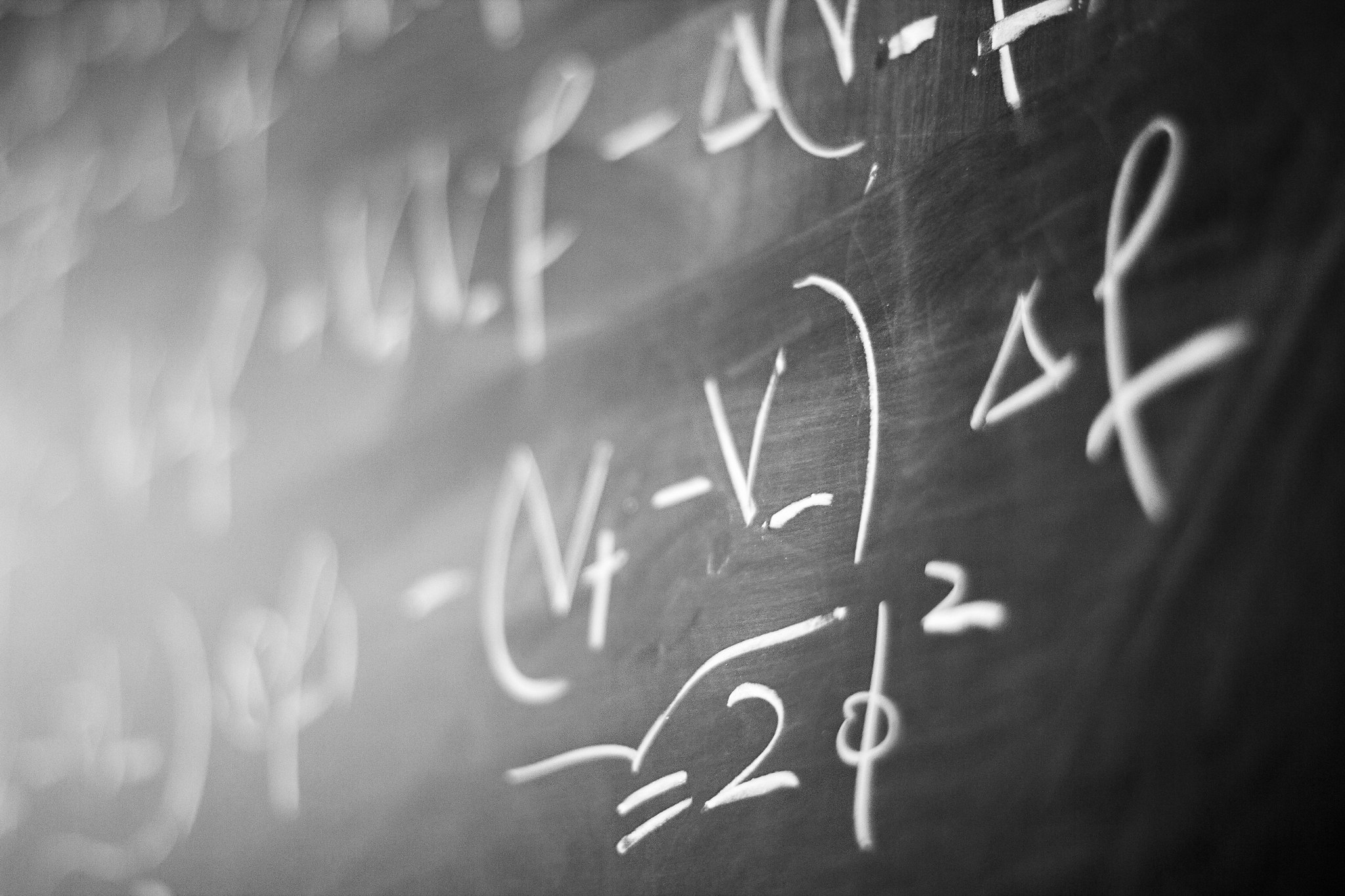 Un autobus part de Sens à destination d’Auxerre. 
Il fait un arrêt à Joigny et un arrêt à Migennes. 
52 passagers montent dans le bus à Sens. 
A Joigny, 16 passagers descendent et 8 passagers montent. 
A Migennes, 3 passagers descendent et 8 passagers montent.

Combien de passagers arrivent à Auxerre ?
L’AUTOBUS
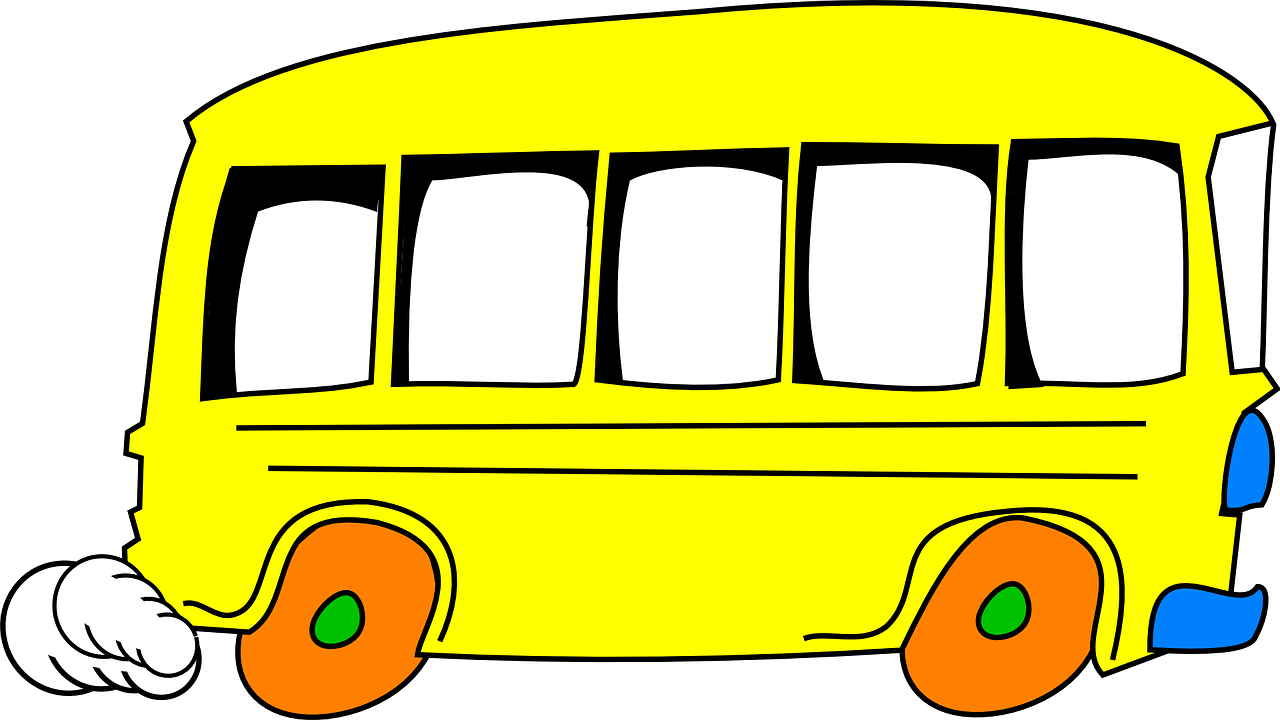 ÉTAT FINAL
ÉTAT INITIAL
ÉTAT INTERMÉDIAIRE
TRANSFORMATION 1
TRANSFORMATION 2
MIGENNES
JOIGNY
SENS
AUXERRE
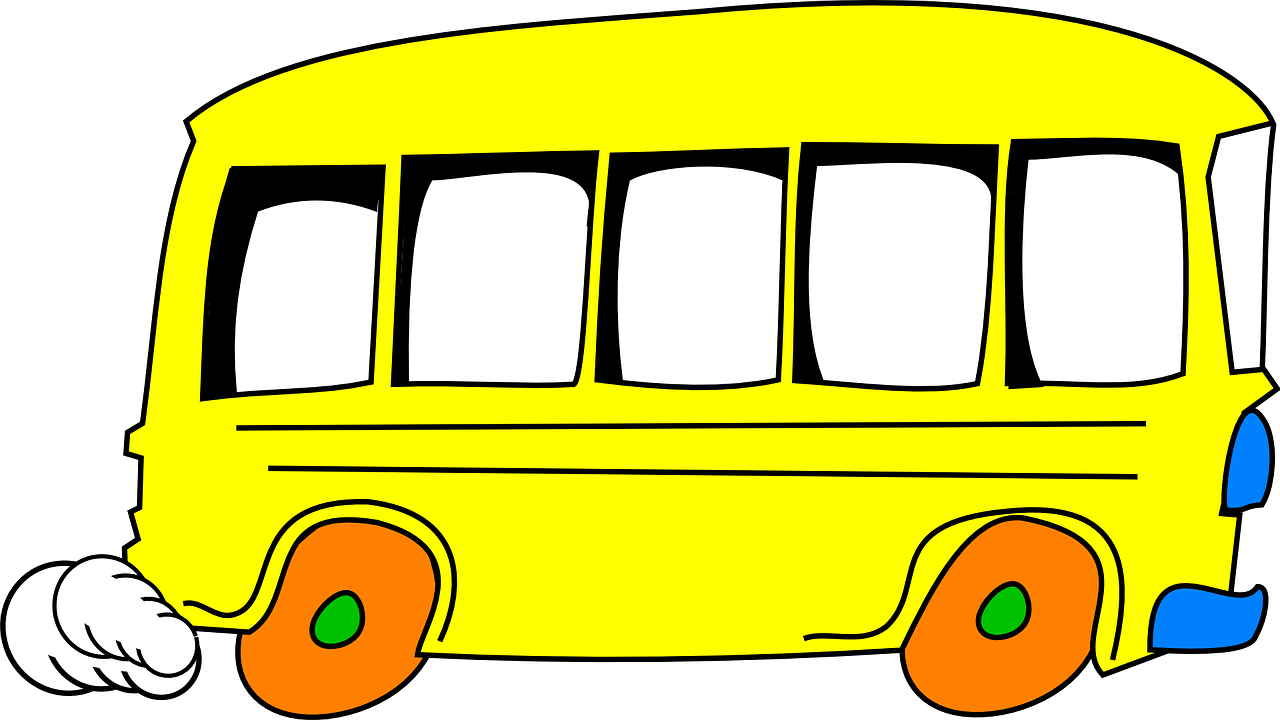 PROBLÈME AVANT/APRÈS
TRANSFORMATION
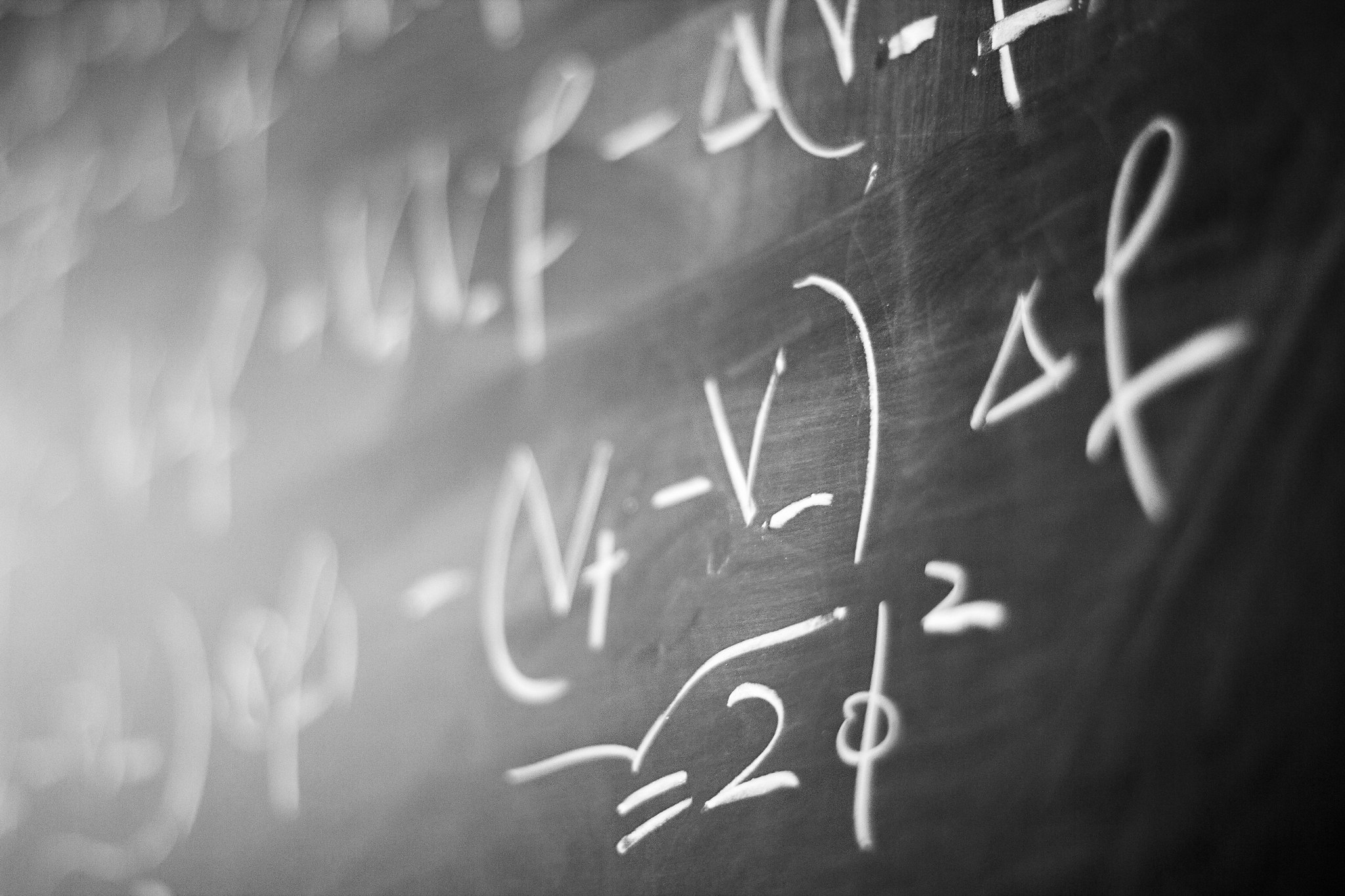 Un autobus part de Sens à destination d’Auxerre. 
Il fait un arrêt à Joigny et un arrêt à Migennes. 
52 passagers montent dans le bus à Sens. 
A Joigny, 16 passagers descendent et 8 passagers montent. 
A Migennes, 3 passagers descendent et 5 passagers montent.

Combien de passagers arrivent à Auxerre ?
L’AUTOBUS
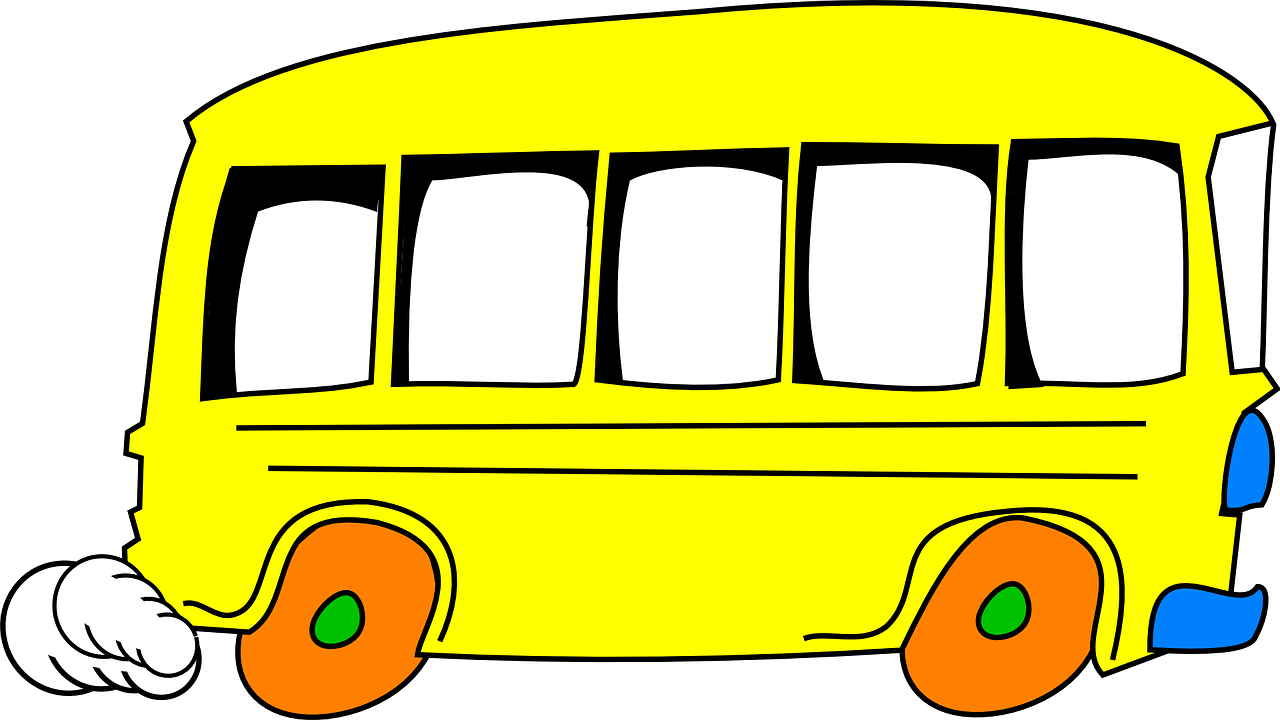 PROBLÈME AVANT/APRÈS
TRANSFORMATION
ÉTAT FINAL
ÉTAT INITIAL
ÉTAT INTERMÉDIAIRE
TRANSFORMATION 1
TRANSFORMATION 2
?
52
?
MIGENNES
JOIGNY
3
SENS
5
AUXERRE
16
8
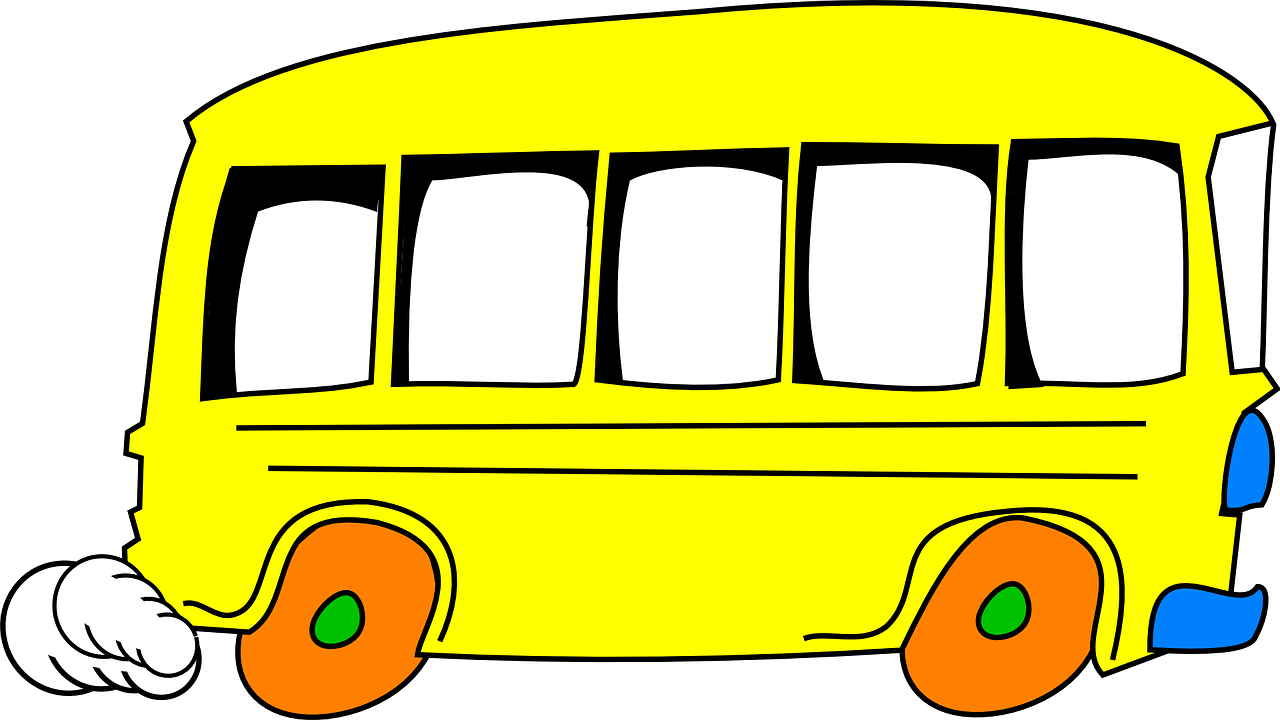 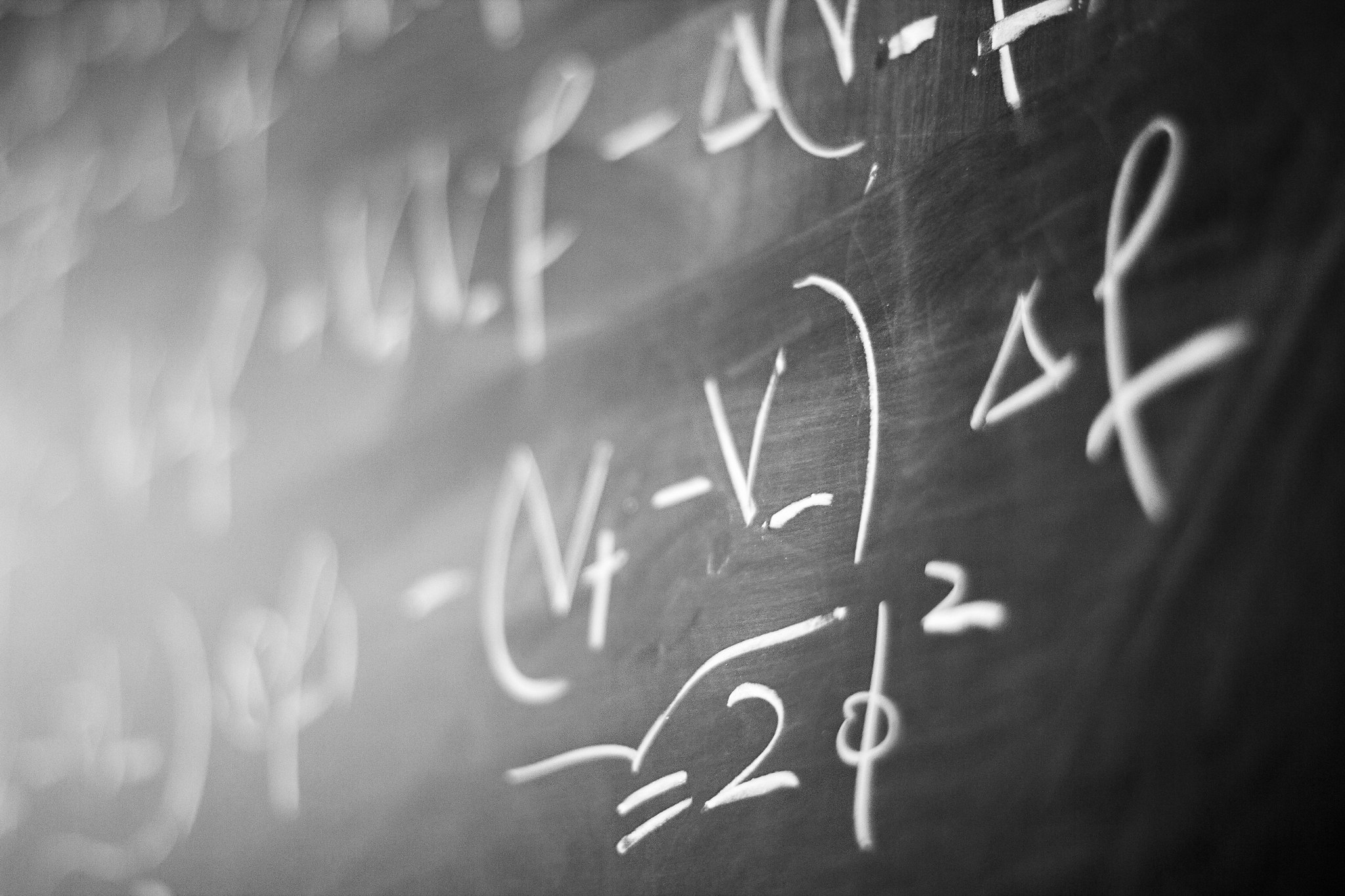 Un autobus part de Sens à destination d’Auxerre. 
Il fait un arrêt à Joigny et un arrêt à Migennes. 
52 passagers montent dans le bus à Sens. 
A Joigny, 16 passagers descendent et 8 passagers montent. 
A Migennes, 3 passagers descendent et 5 passagers montent.

Combien de passagers arrivent à Auxerre ?
L’AUTOBUS
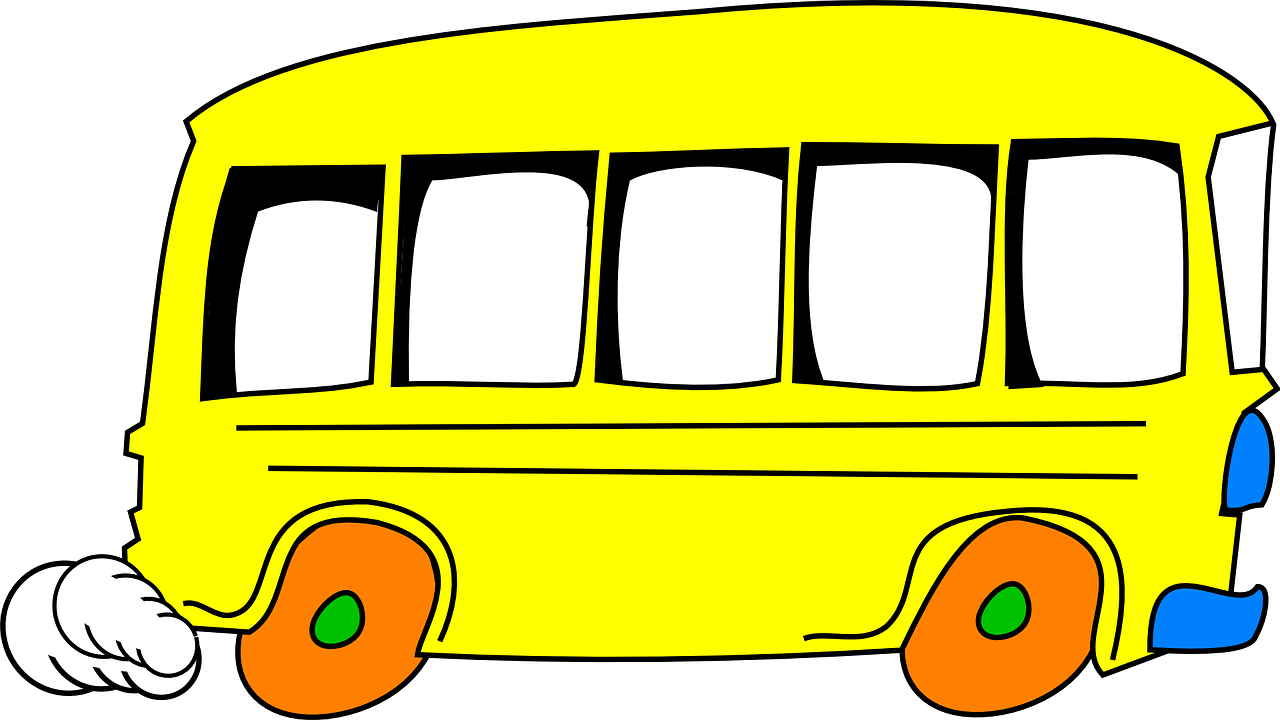 PROBLÈME AVANT/APRÈS
TRANSFORMATION
ÉTAT FINAL
ÉTAT INITIAL
ÉTAT INTERMÉDIAIRE
TRANSFORMATION 1
TRANSFORMATION 2
?
52
?
MIGENNES
JOIGNY
3
SENS
5
AUXERRE
16
8
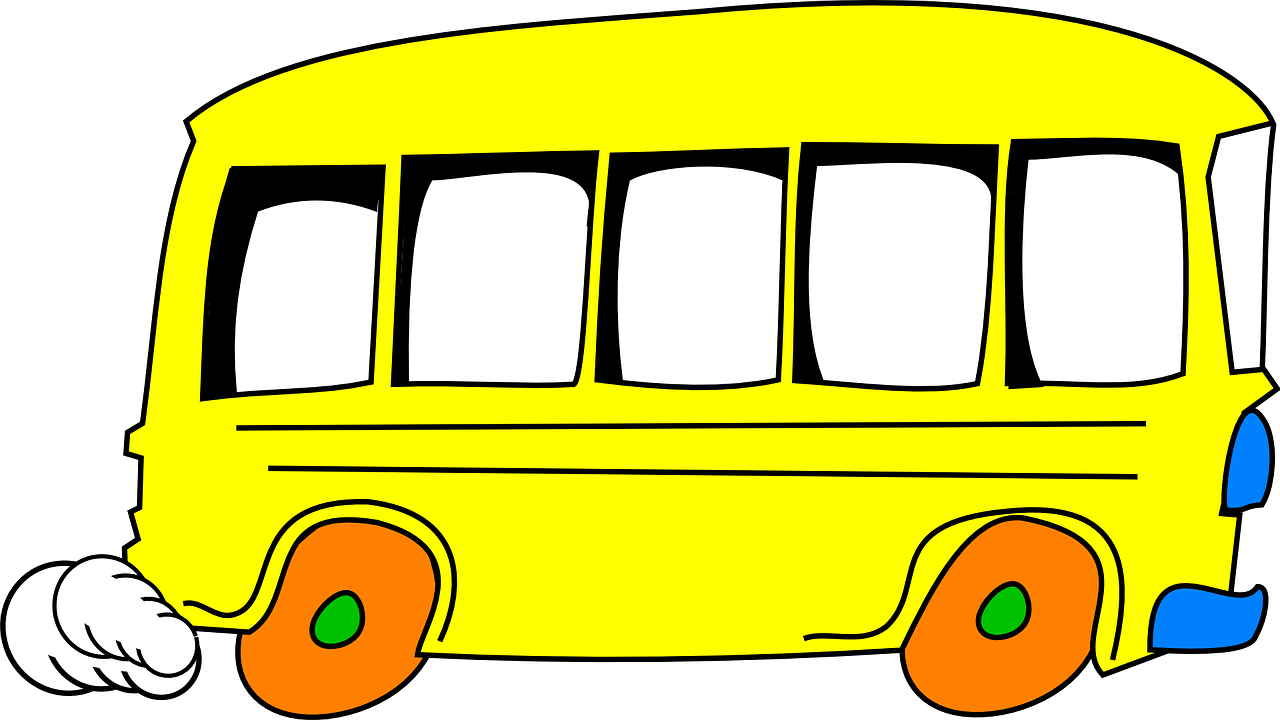 +       -       =
16
8
52
44
?
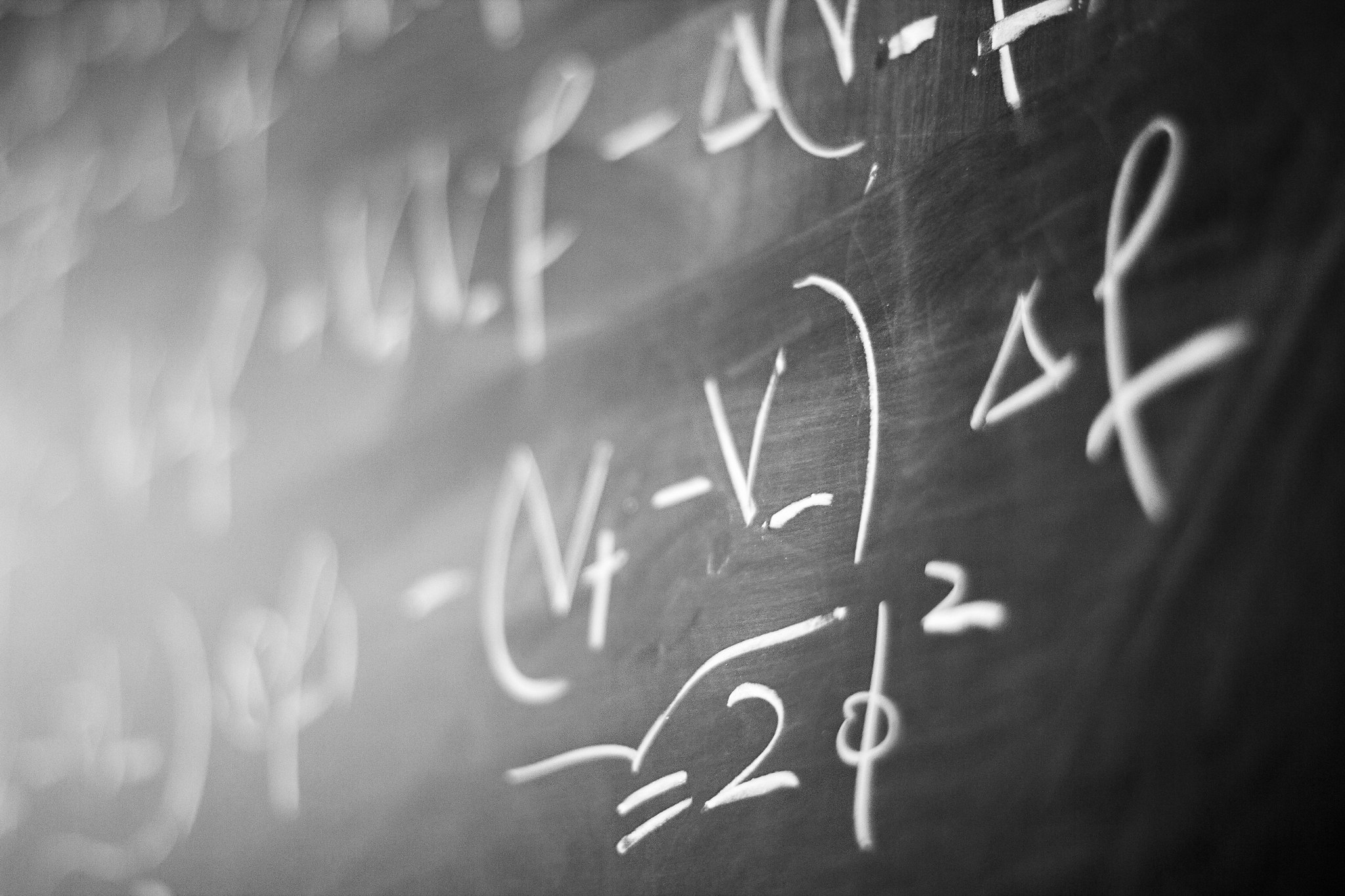 Un autobus part de Sens à destination d’Auxerre. 
Il fait un arrêt à Joigny et un arrêt à Migennes. 
52 passagers montent dans le bus à Sens. 
A Joigny, 16 passagers descendent et 8 passagers montent. 
A Migennes, 3 passagers descendent et 5 passagers montent.

Combien de passagers arrivent à Auxerre ?
L’AUTOBUS
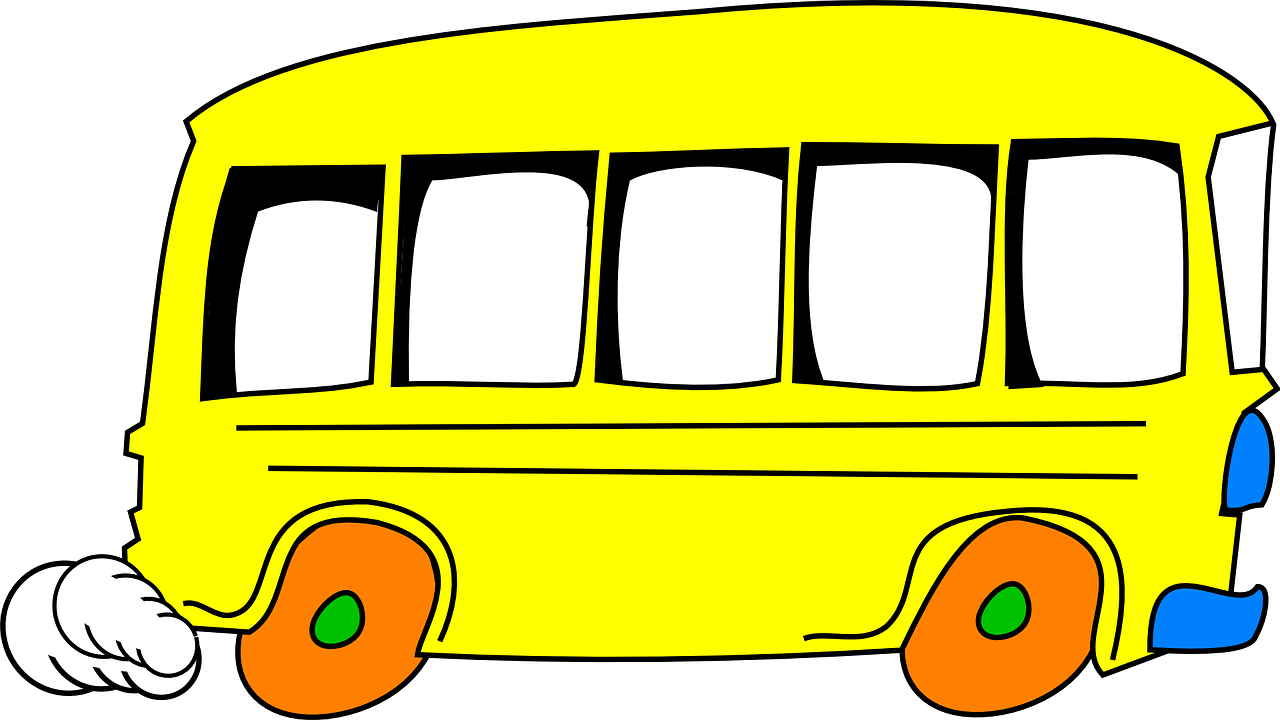 PROBLÈME AVANT/APRÈS
TRANSFORMATION
ÉTAT FINAL
ÉTAT INITIAL
ÉTAT INTERMÉDIAIRE
TRANSFORMATION 1
TRANSFORMATION 2
?
52
?
MIGENNES
JOIGNY
3
SENS
5
AUXERRE
16
8
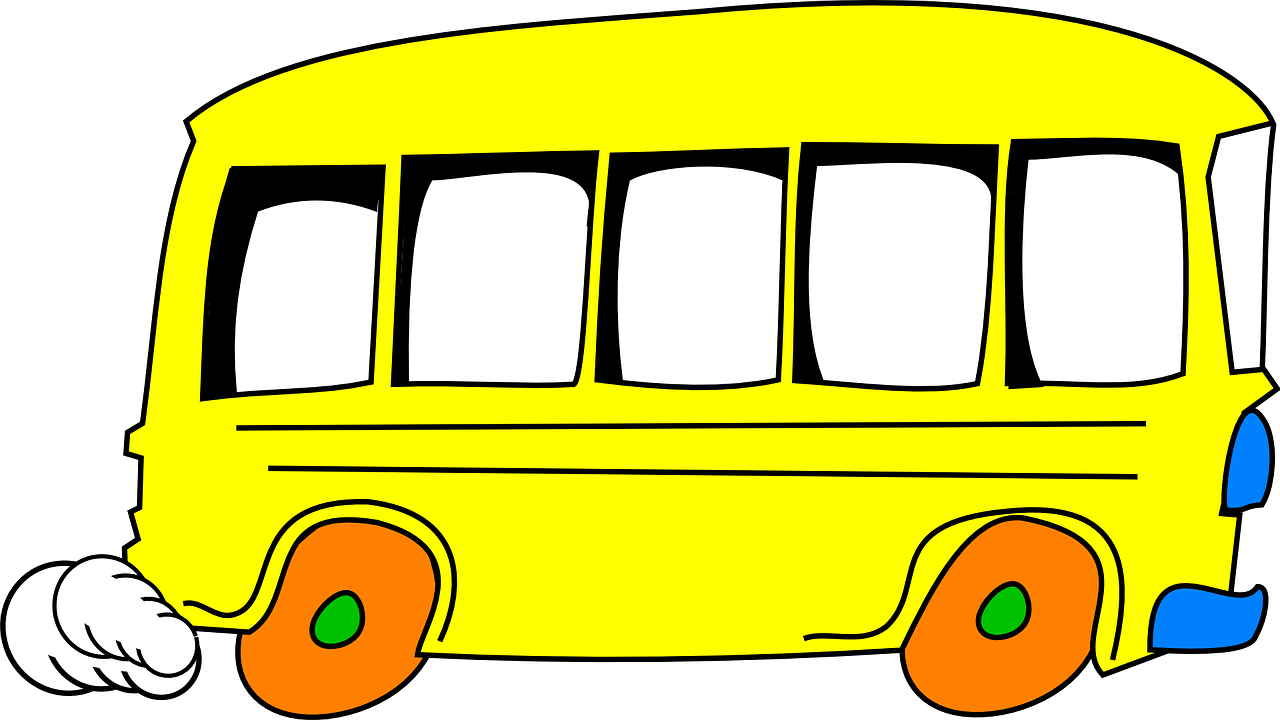 +       -       =
3
5
46
44
?
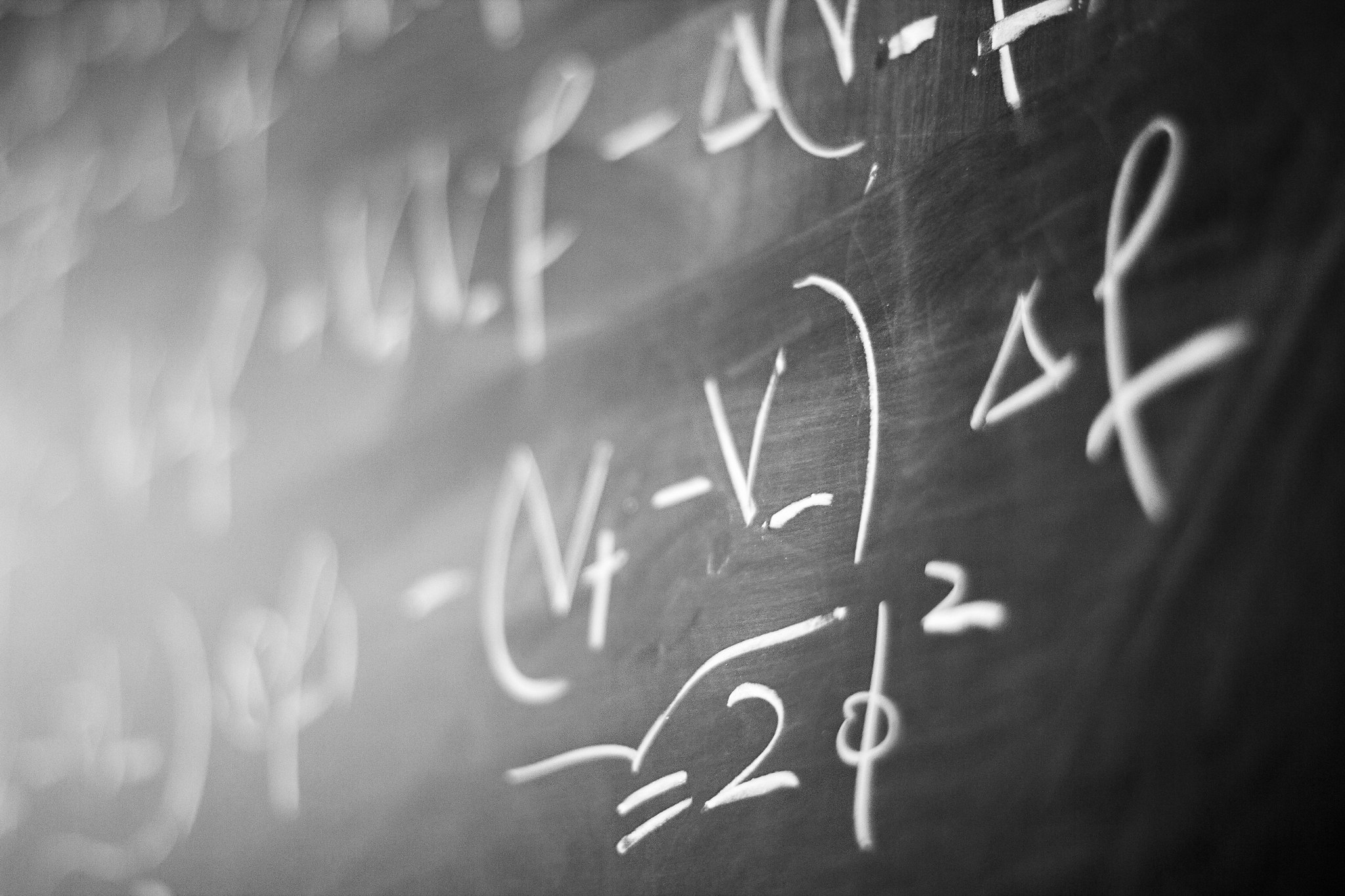 L’AUTOBUS
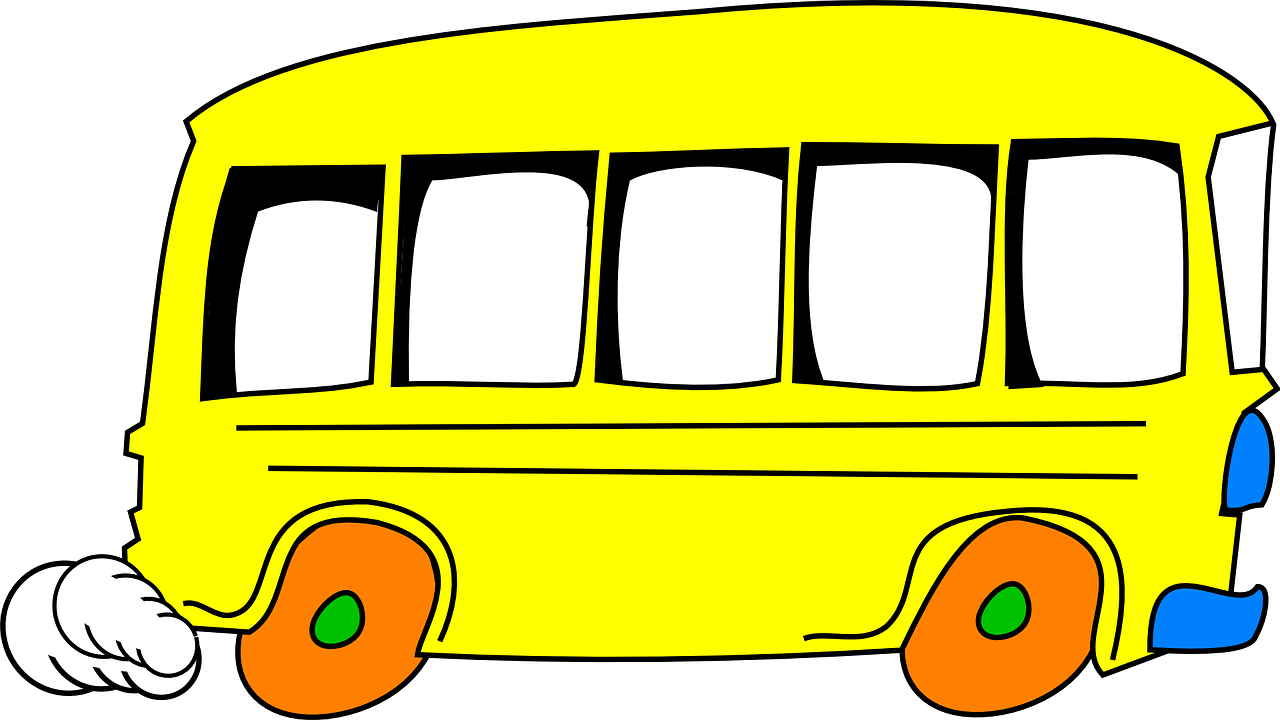 Un autobus part de Sens à destination d’Auxerre. 
Il fait un arrêt à Joigny et un arrêt à Migennes. 
52 passagers montent dans le bus à Sens. 
A Joigny, 16 passagers descendent et 8 passagers montent. 
A Migennes, 3 passagers descendent et 8 passagers montent.

Combien de passagers arrivent à Auxerre ?
Phrase réponse : 
46 passagers arrivent à Auxerre.